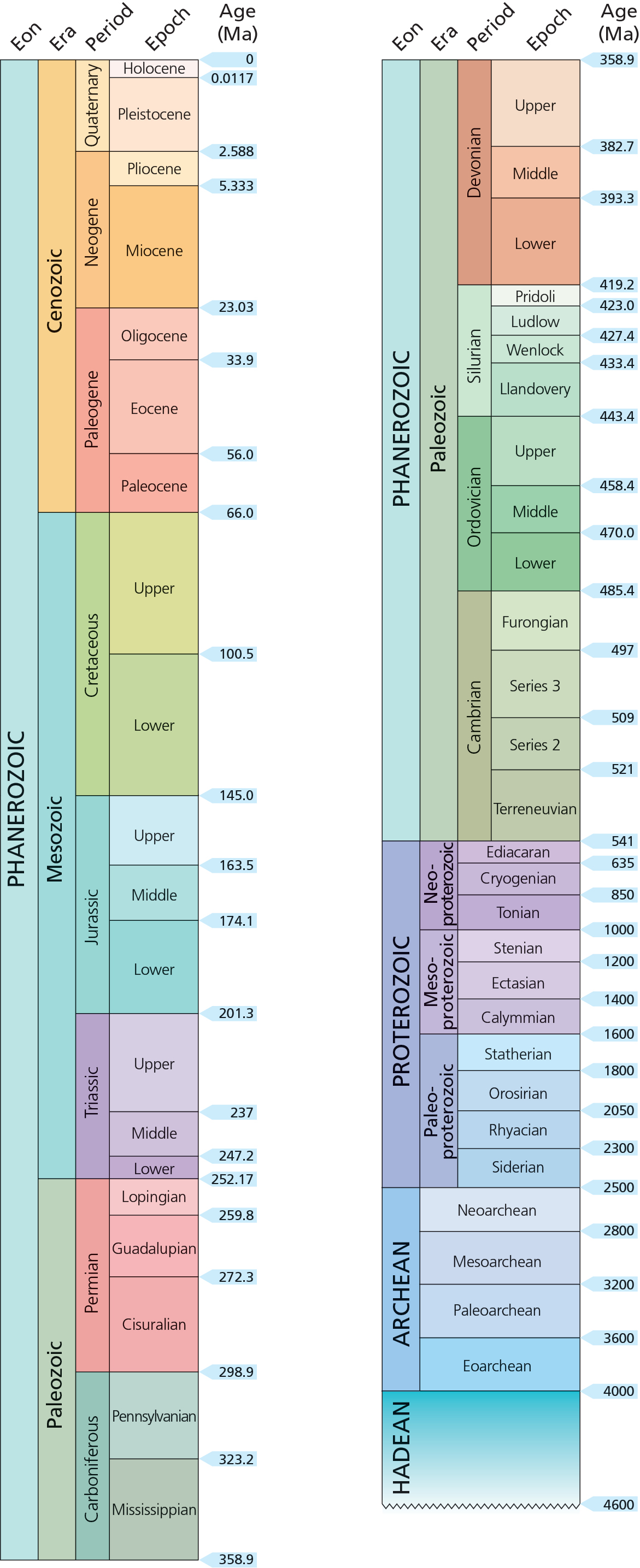 First organized differentiated multicellular eukaryotic fossils 635 mya
First Eukaryotic fossils 1.9 bya
Great oxygenation event 2.4-2.5 bya
First photosynthetic bacteria 3.4 bya (anoxygenic)
Oldest Stromatolites 3.7 bya
Oldest terrestrial rocks 3.8 bya
Earth forms 4.56 bya
Ediacaran 635 – 541 mya 
Last period of Proterozoic prior to Cambrian
First:
Soft-bodied organisms
Organized, differentiated multicellular constriction
Sizes larger than centimeters
Almost all forms of symmetry
Perhaps first embyros
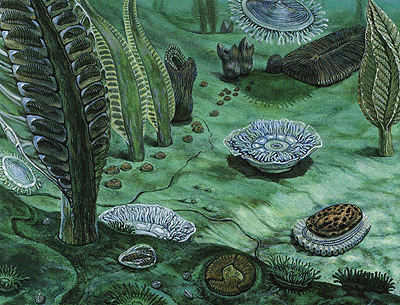 Diversification coincided with a large increase in atmospheric oxygen
Ediacaran 635 – 541 mya 
Last period of Proterozoic
Springgina
Kimberella*
Dickinsonia
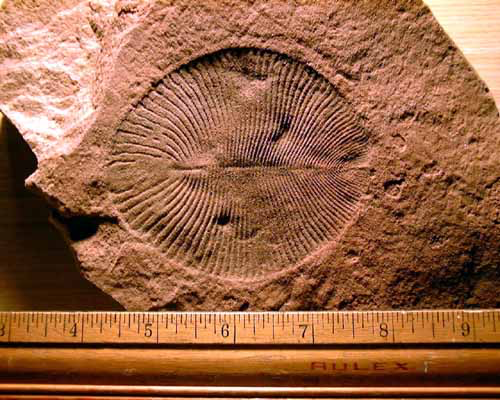 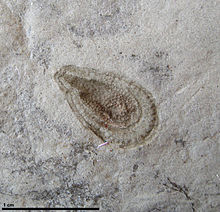 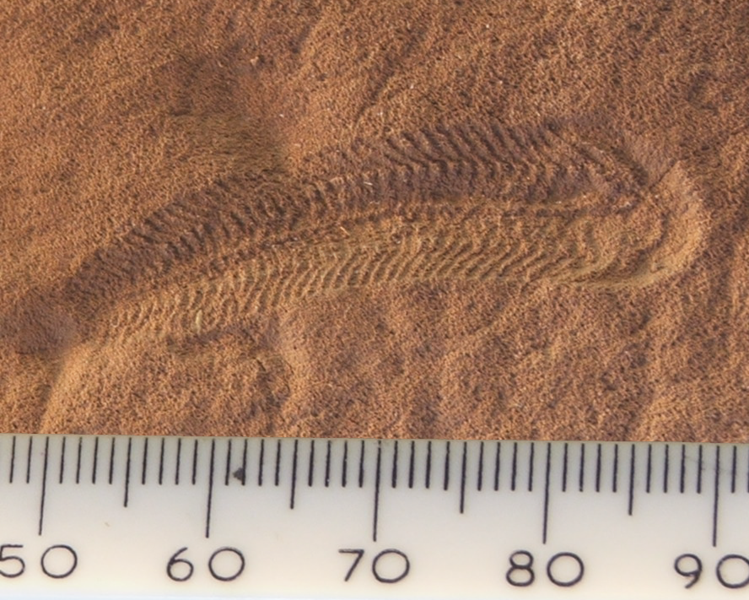 Soft-bodied so primarily preserved under volcanic ash or sand.
 therefore rare
Perhaps an early ancestor of molluscs
Did early animals begin to diversify at this time?
Cloudina
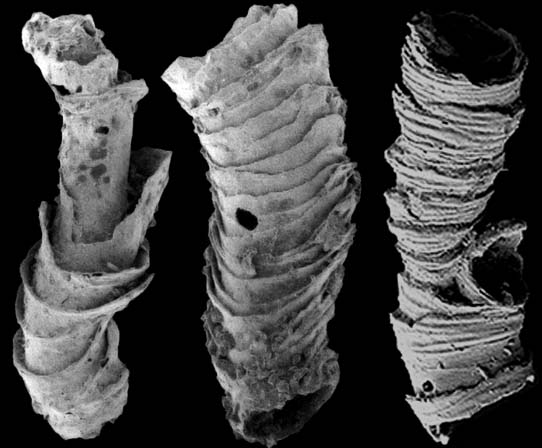 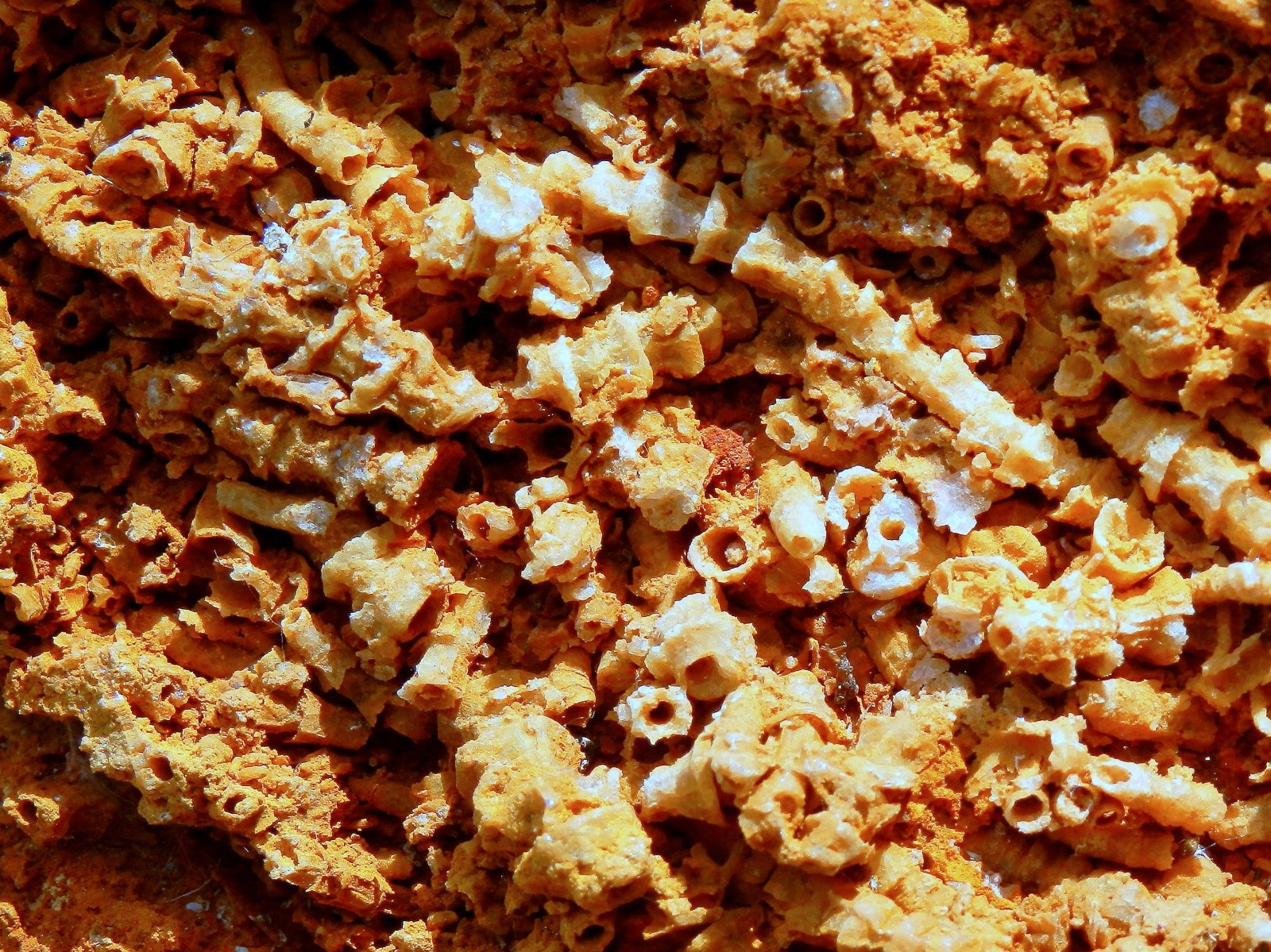 Earliest animal fossils with mineralized skeletonized (shells)
Shells suggest defense against predators; holes suggest attacks
Other early species with shells were not attacked suggesting an evolutionary arms race that may have influenced the Cambrian explosion
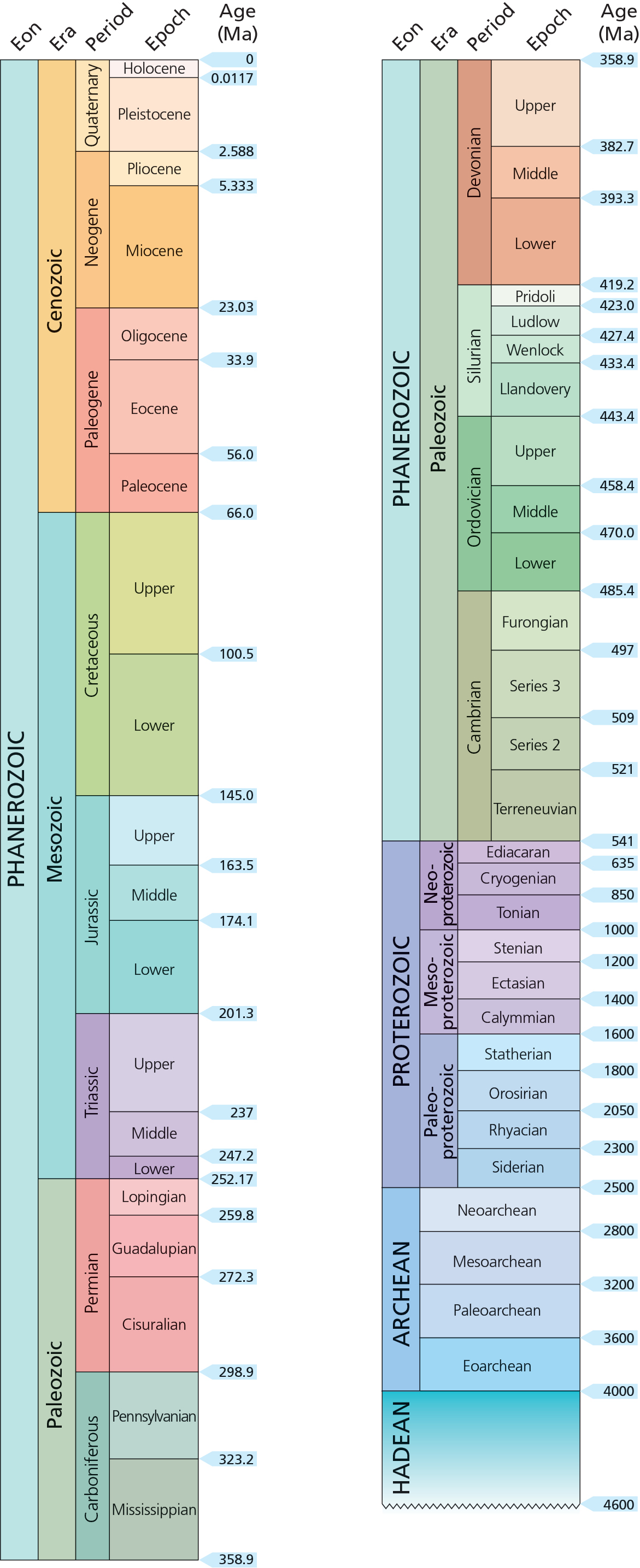 Small shelly fauna
Edicaran shelly fauna
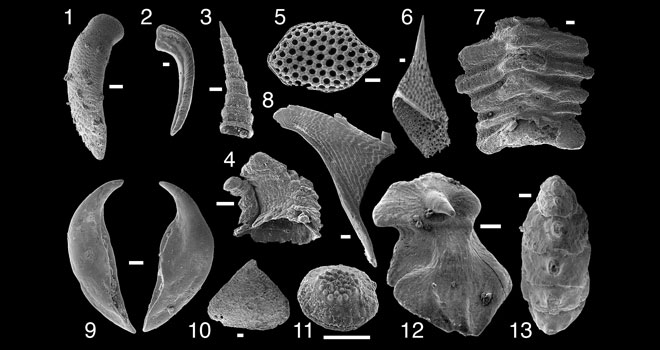 Small shelly fauna examples
Complex structures
Skeletons of calcium carbonate, calcium phosphate, or silica characteristic of almost all extant animal phyla
Phanerozoic
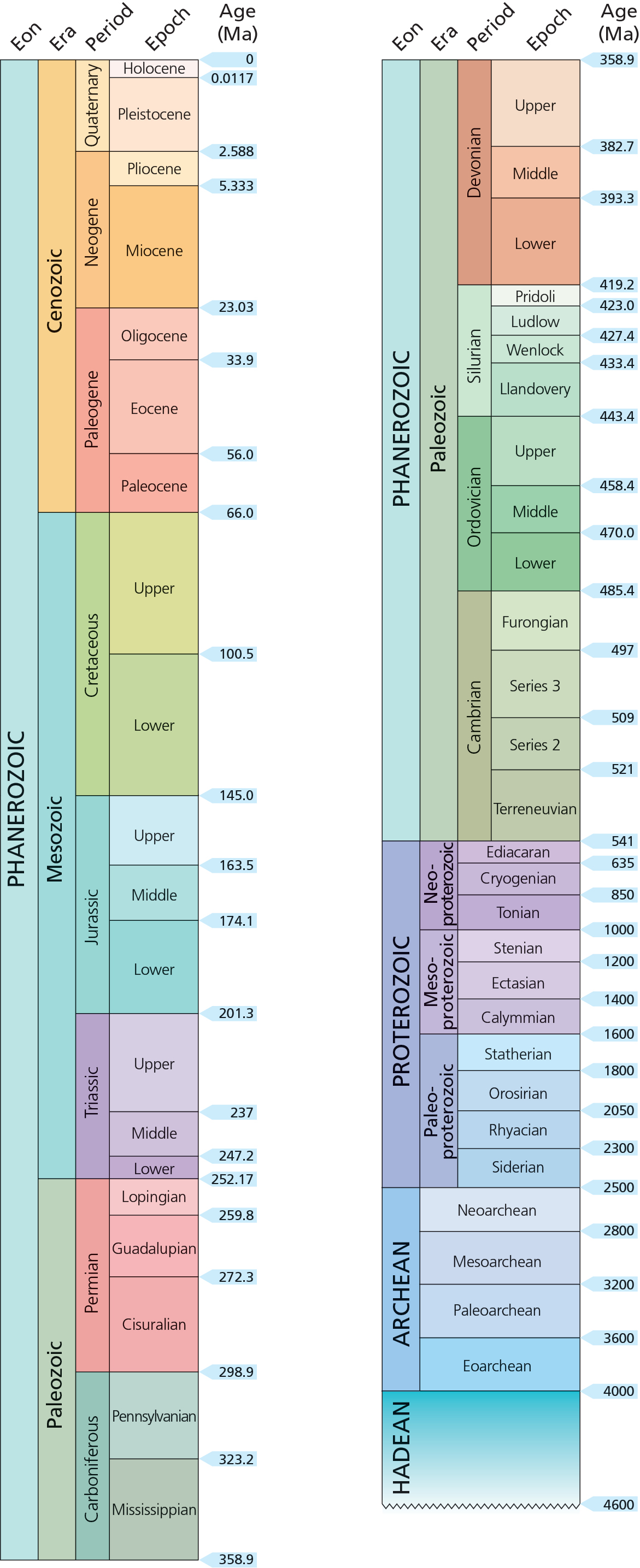 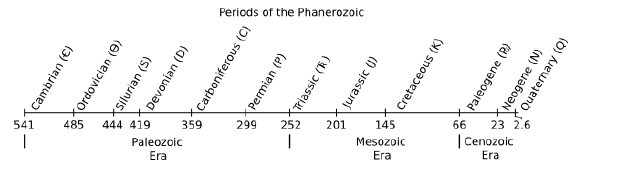 Mass extinction of Ediacaran biota 
--> First trilobites arise (would survive ~300 my to Permian mass extinction 252 mya)
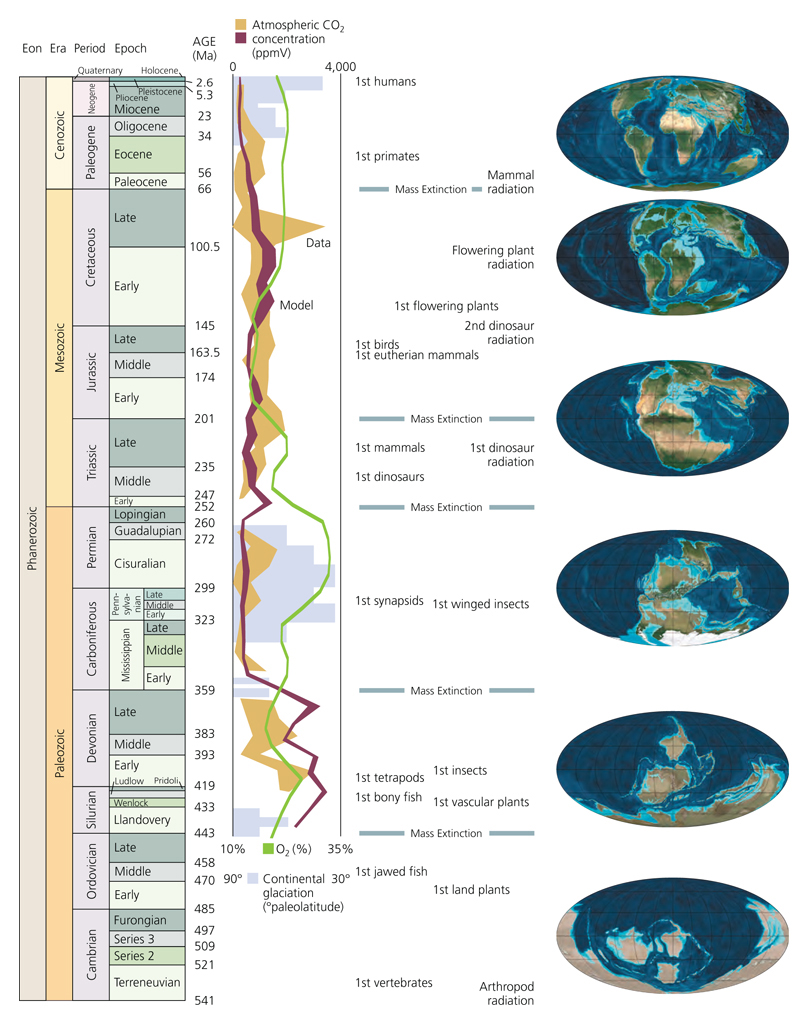 Homo sapiens
Cretaceous-Tertiary
Triassic-Jurassic
Permian- Triassic
Late Devonian
End Ordovician
5+ mass extinctions
since Cambrian
Why the Ediacaran extinction?

Earth’s 1st mass extinction.

Soft-bodied Ediacarans & hard-bodied Metazoans may have coexisted for a time, as shown in recent fossil deposits in Africa.

Introduction to new predators, more complex metazoan animals that could alter their environment.

Reversal of earth’s magnetic field.

Marked by negative δ13C excursion in rocks and increased shale deposition resulting from anoxia.
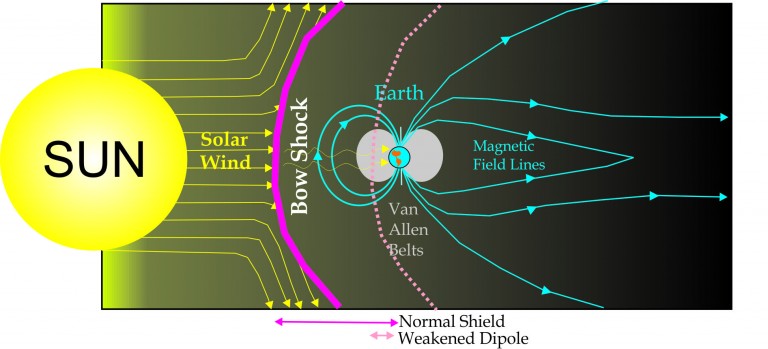 A model for the Ediacarian 
mass extinction
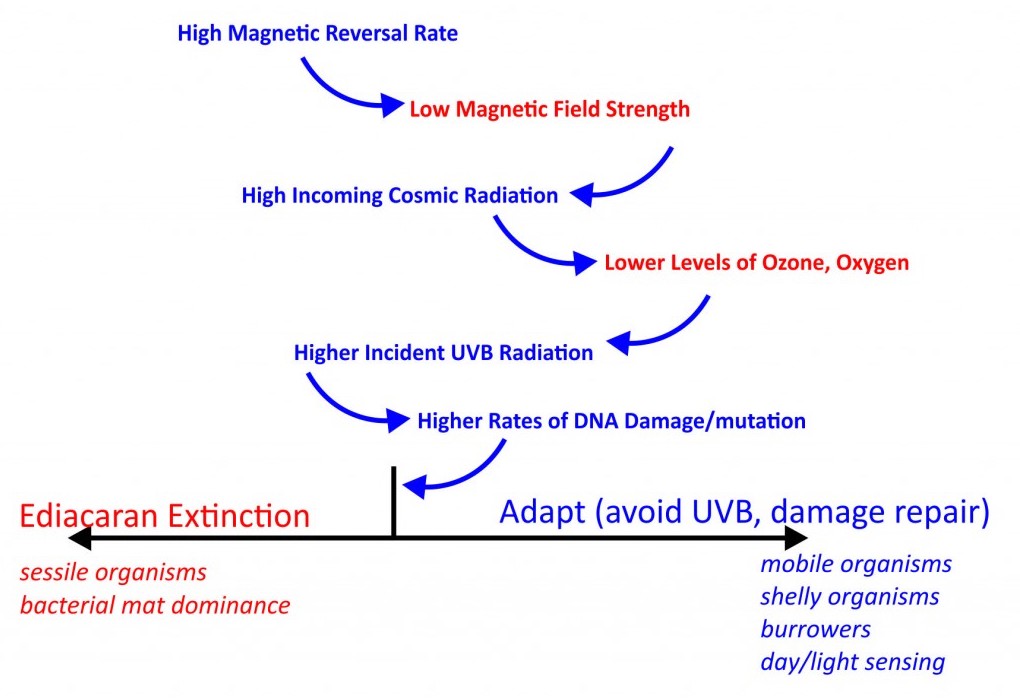 https://geology.ufl.edu/news/2016/magnetic-reversals-mass-extinction/
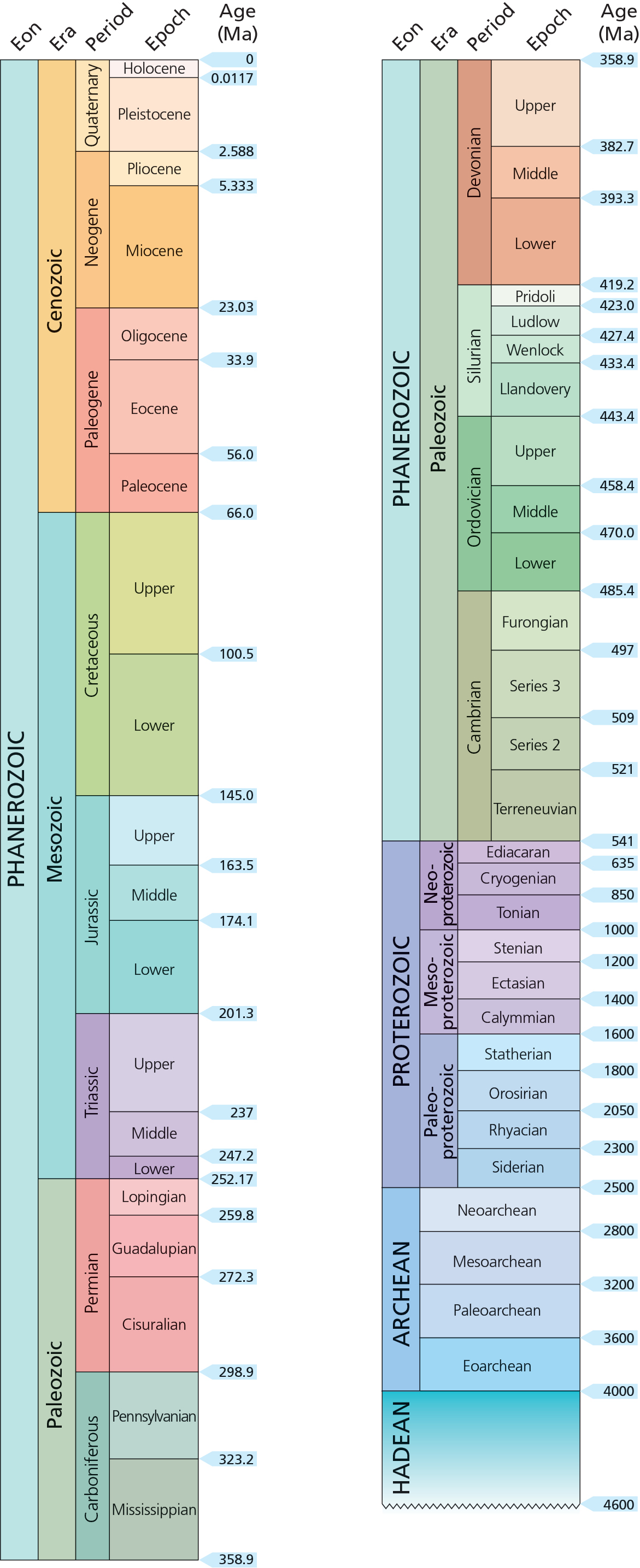 First organized differentiated multicellular eukaryotic fossils 635 mya
Snowball Earth
635-850 mya; possibly wiping out most of the last pre-Cambrian life
First Eukaryotic fossils 1.9 bya
Great oxygenation event 2.4-2.5 bya
First photosynthetic bacteria 3.4 bya (anoxygenic)
Oldest Stromatolites 3.7 bya
Oldest terrestrial rocks 3.8 bya
Earth forms 4.56 bya
Snowball Earth – up to 5 such events prior to 550 mya
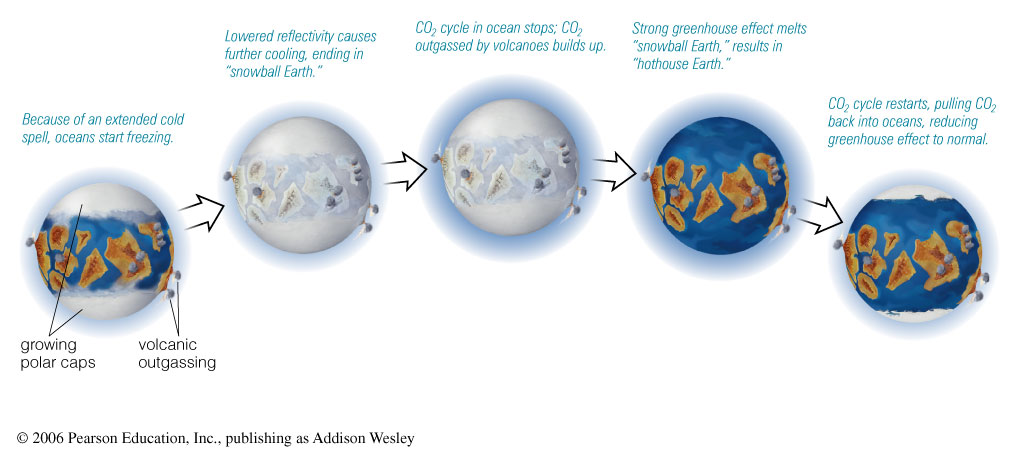 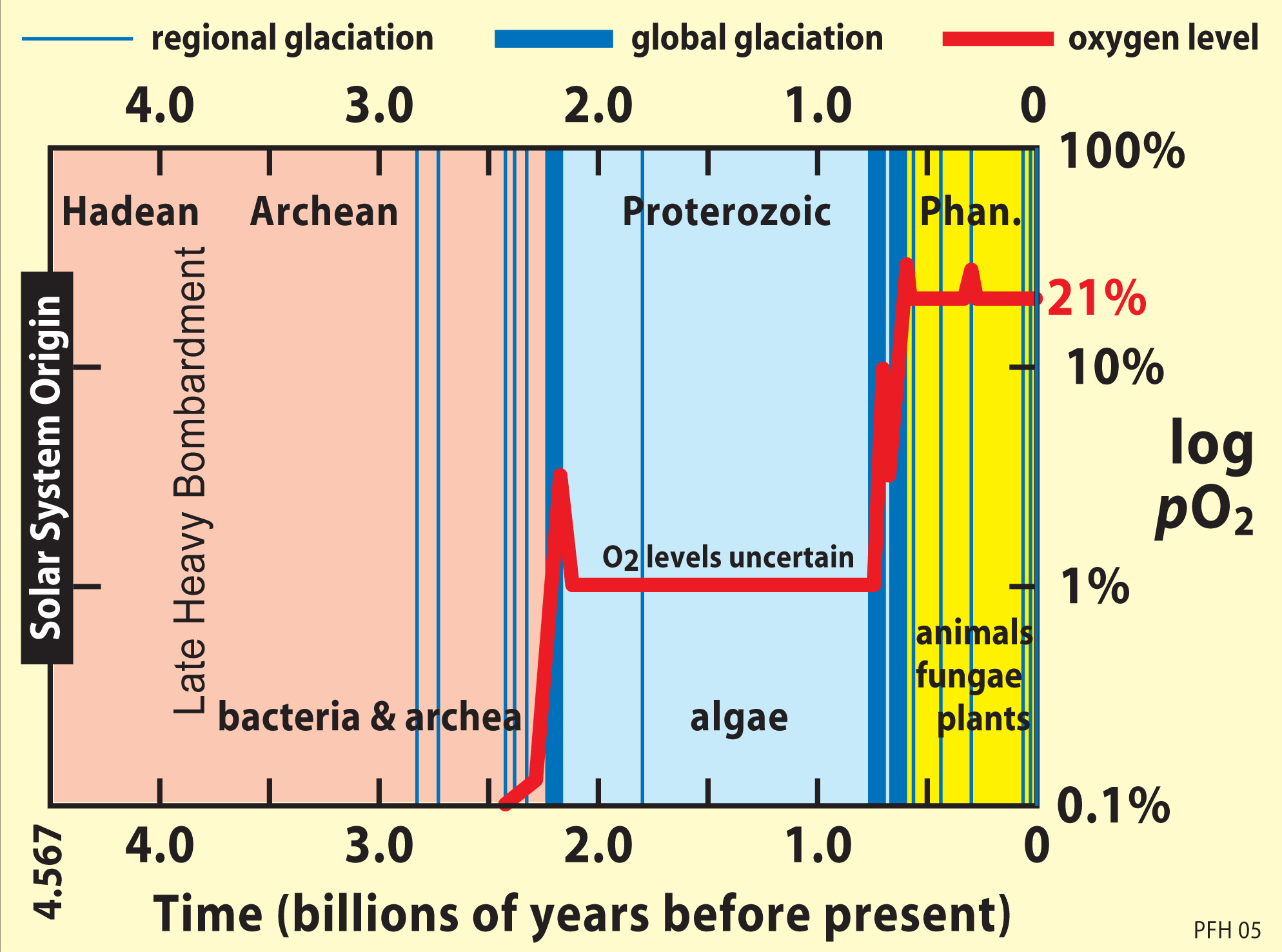 Snowball Effect Melts Itself!
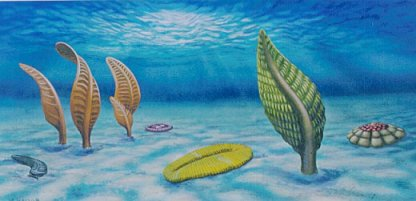 Ediacaran
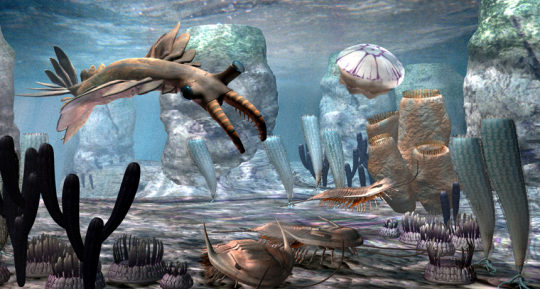 Cambrian
http://a-dinosaur-a-day.com/post/139813247995/extinction-week-end-ediacaran-extinction
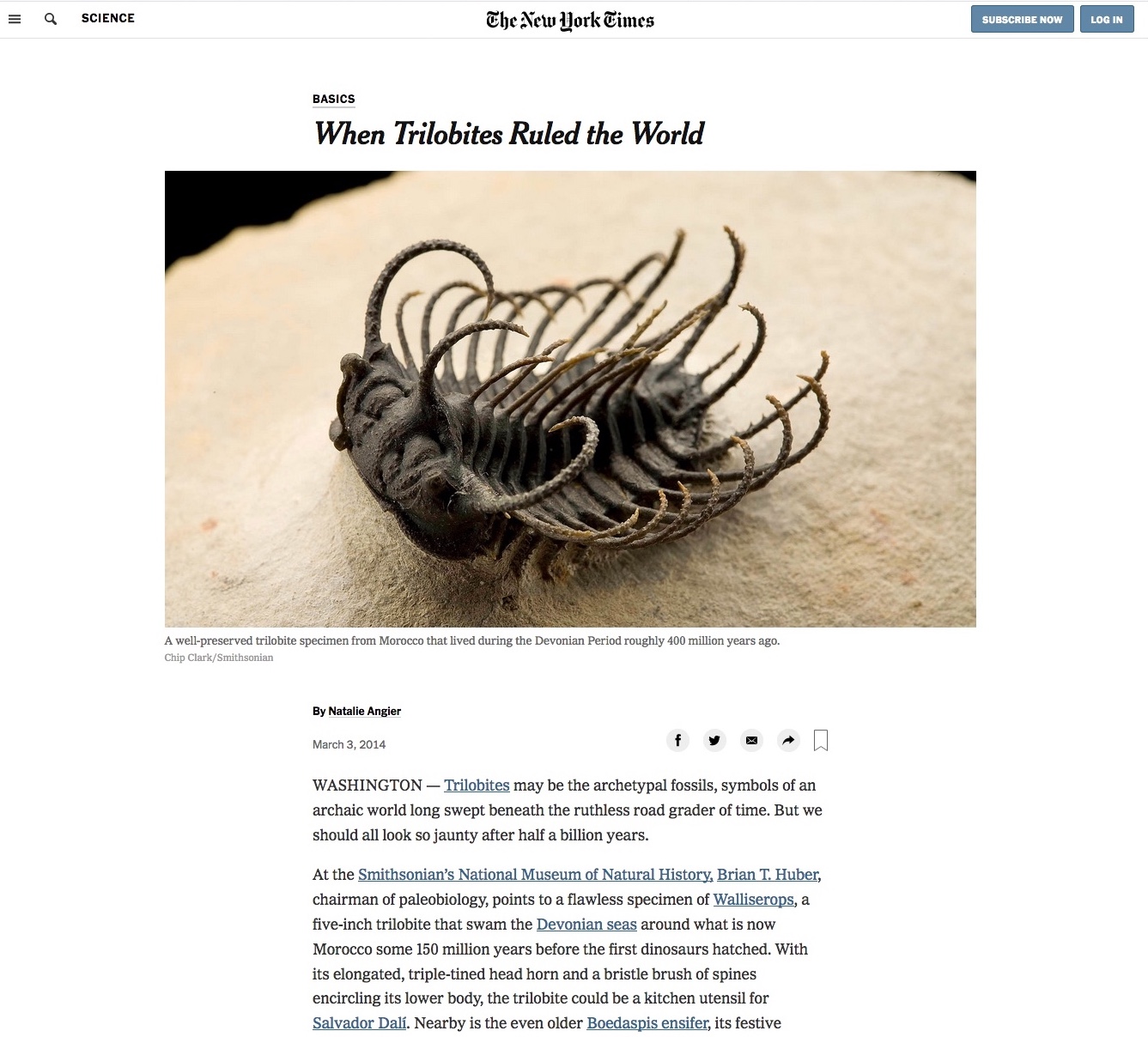 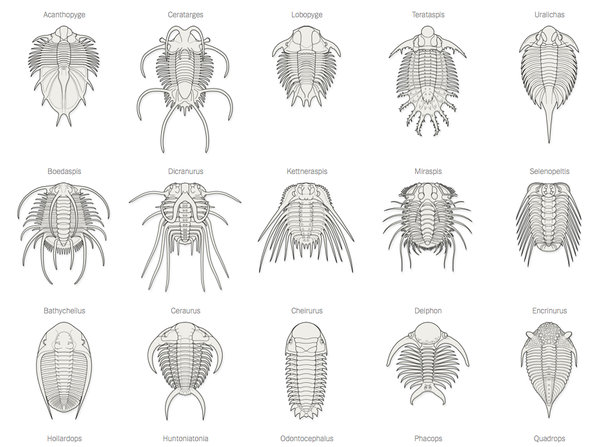 Trilobites: Variations on a Theme
MARCH 3, 2014 
Over 300 million years, trilobites evolved a diverse and successful array of forms while maintaining a simple, common body plan.
New York Times – by Natalie Angier
First appeared 521 mya at the very beginning of Cambrian
The Cambrian Explosion 540 Mya

Most major animal groups appear

Mollusks, Arthropods, Chordates, Echinoderms, Brachipods, Annelids, etc.

Complex bilaterally symmetric organisms proliferate
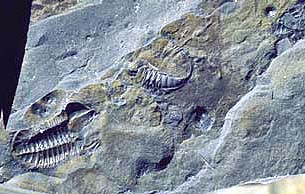 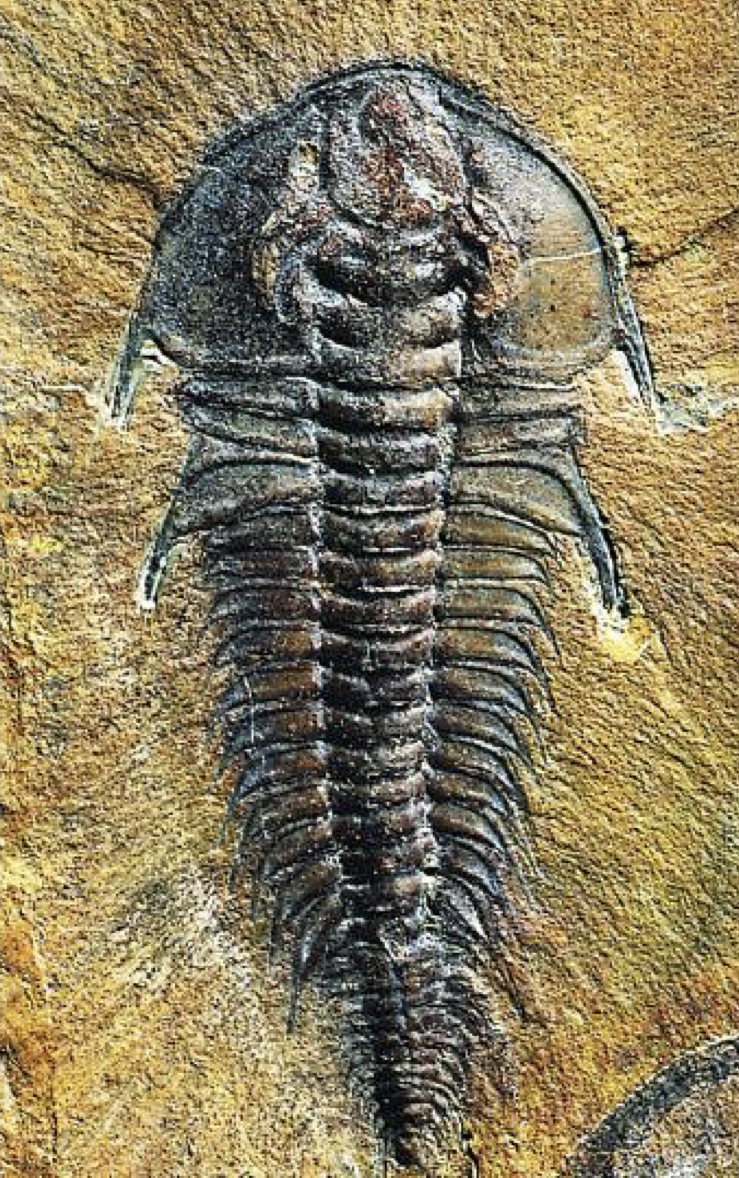 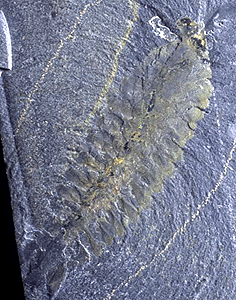 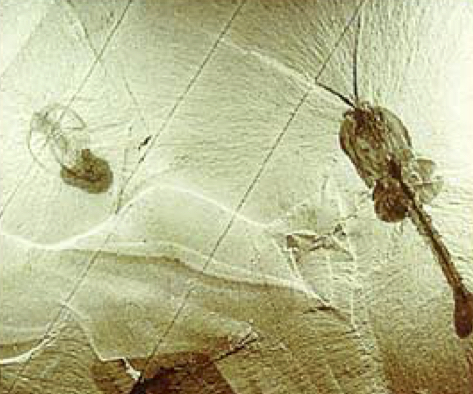 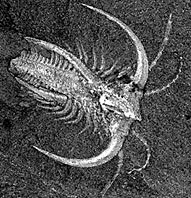 Burgess Shale
Where on earth was the Burgess Shale?
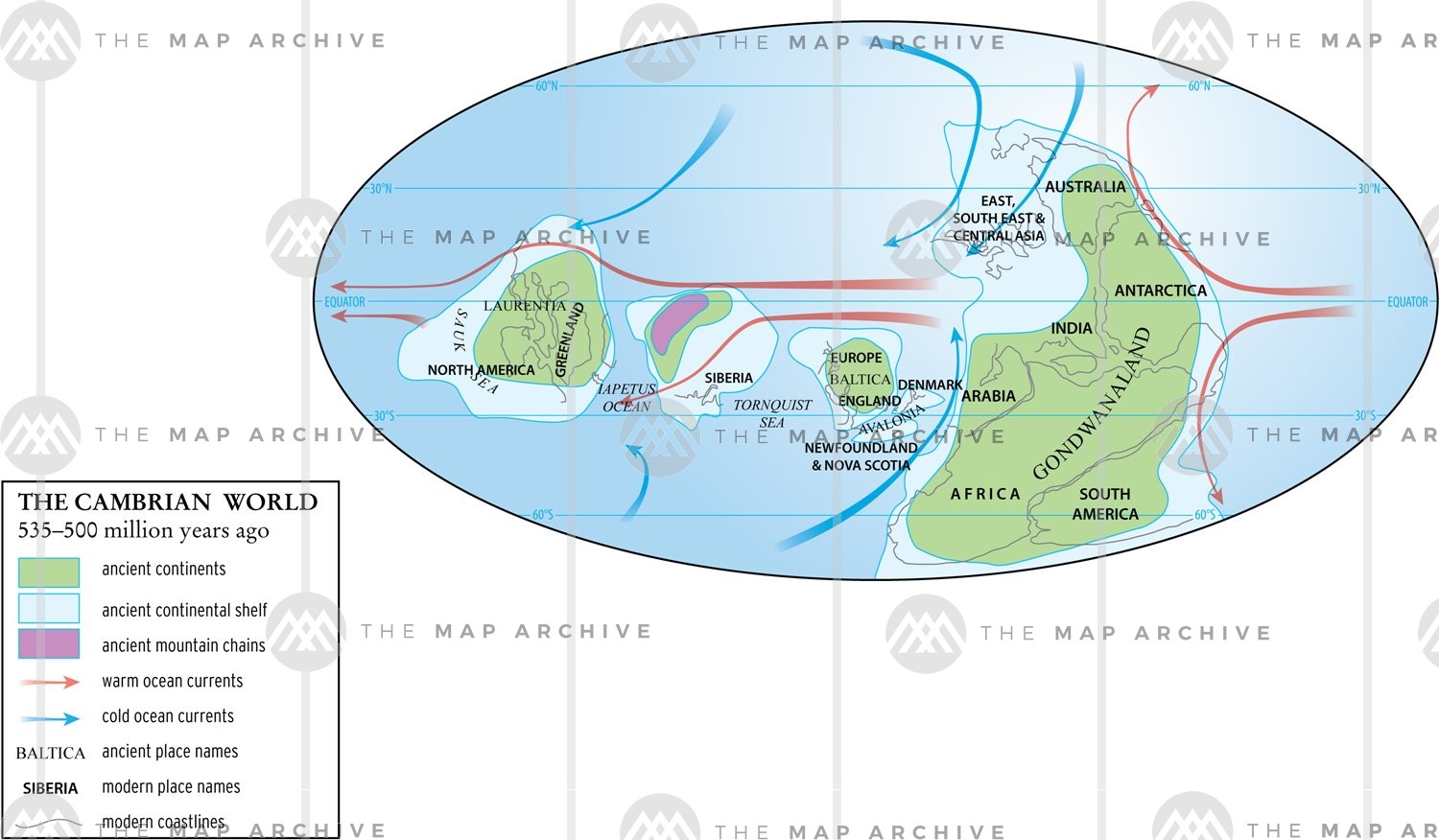 *
Most major groups emerge from the fossil record in the Cambrian
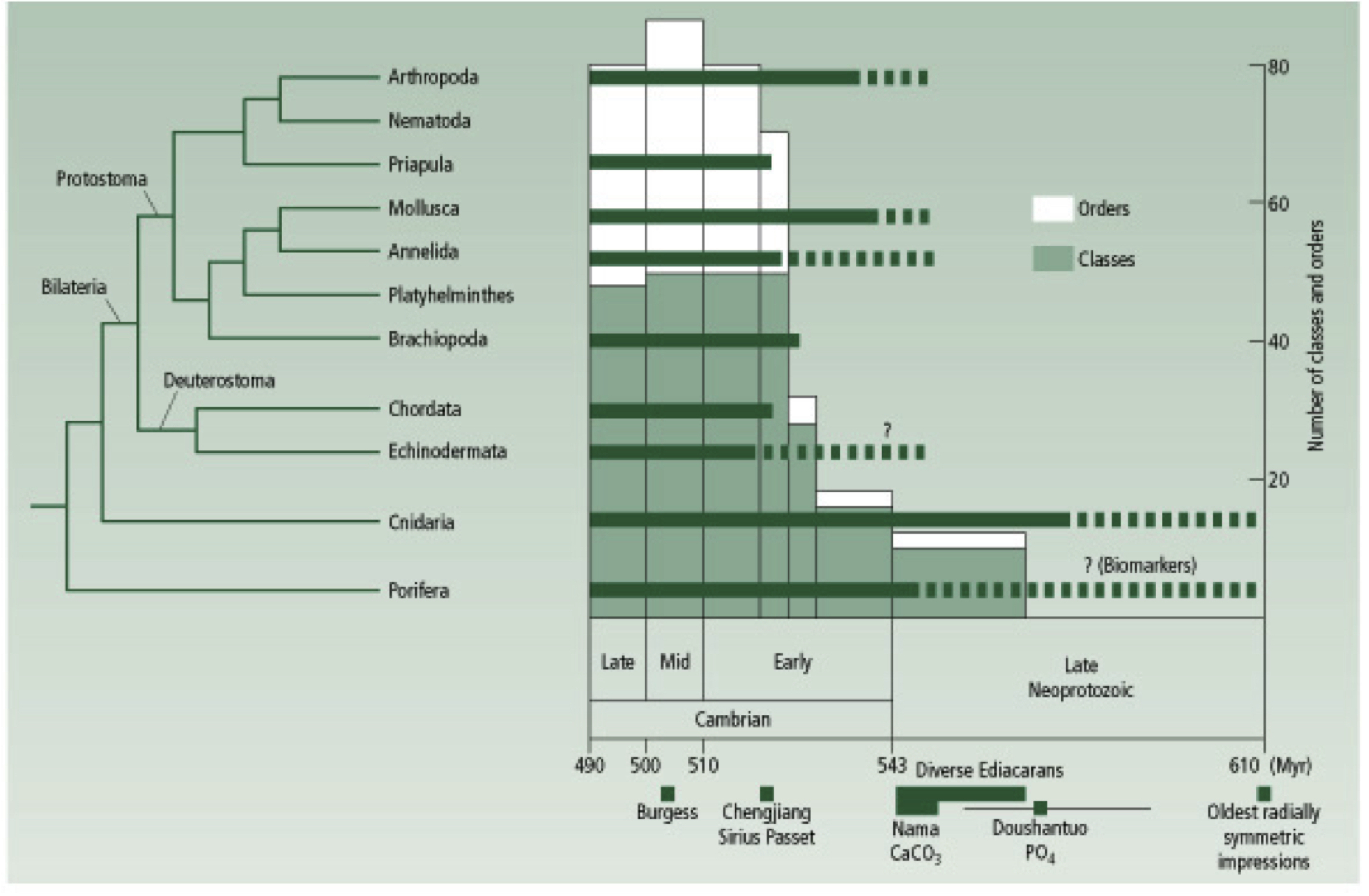 About this time or a little before was the split between the Prostomes & Deuterostomes

Distinguished by their embryonic development;

In deuterostomes, the first opening (the blastopore) becomes the anus.

In protostomes it becomes the mouth.
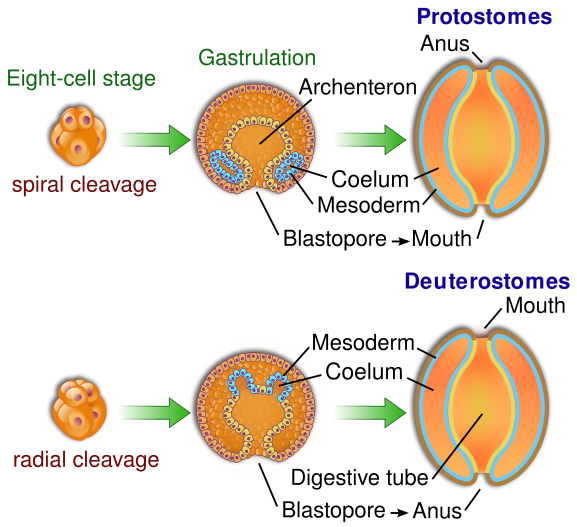 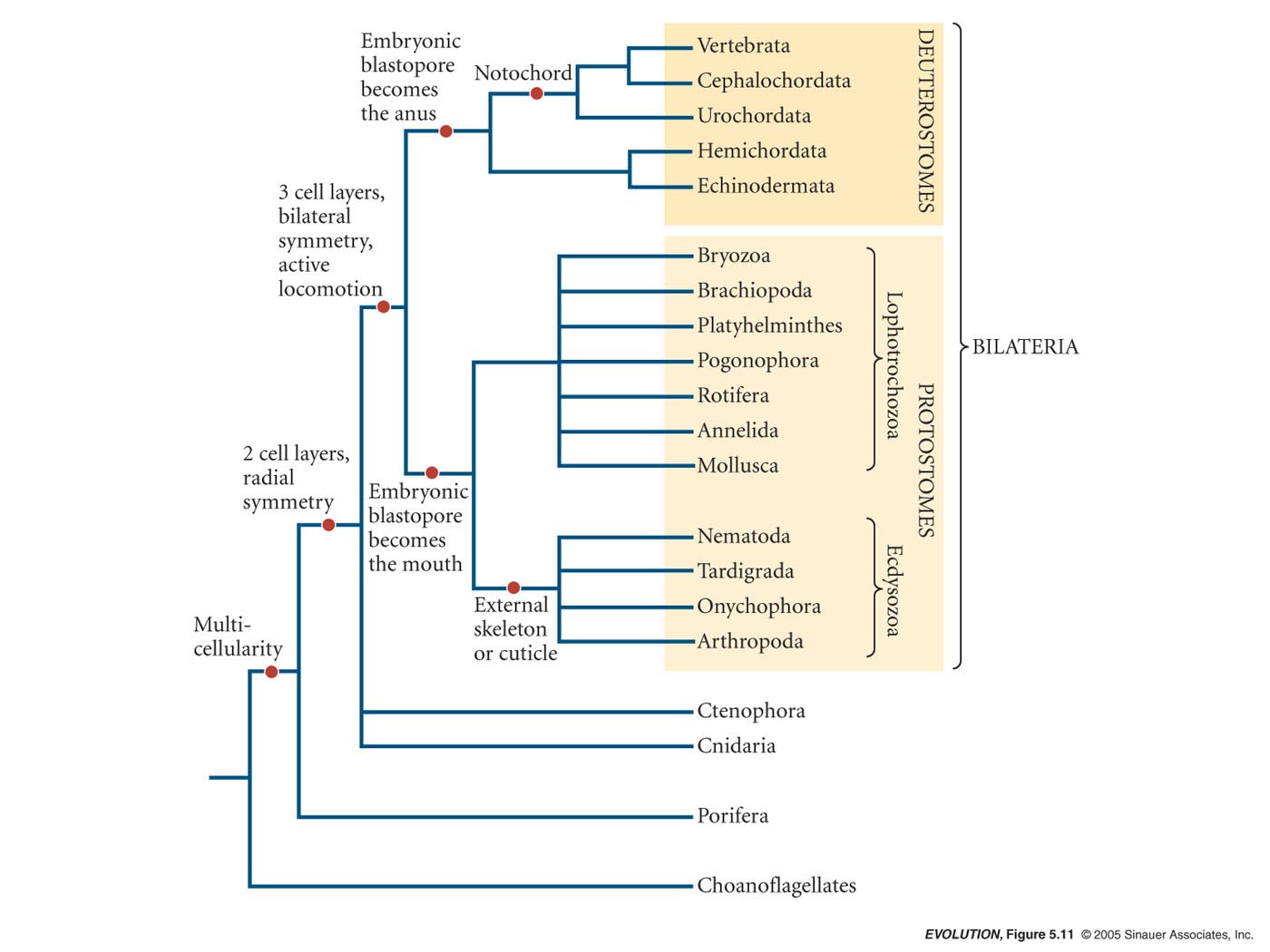 https://commons.wikimedia.org/w/index.php?curid=8062105
First jawless fishes also arise during the Cambrian Explosion

530 mya

Agnatha (e.g., lamprey)

Gills used for respiration not feeding

Bony heads w/plates
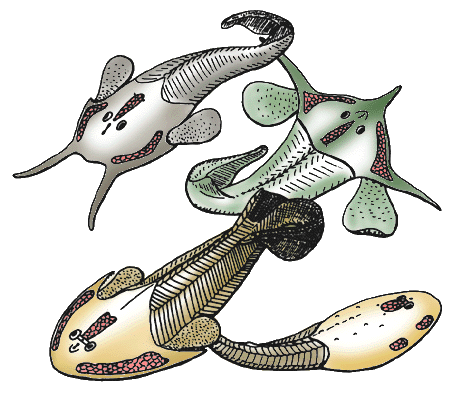 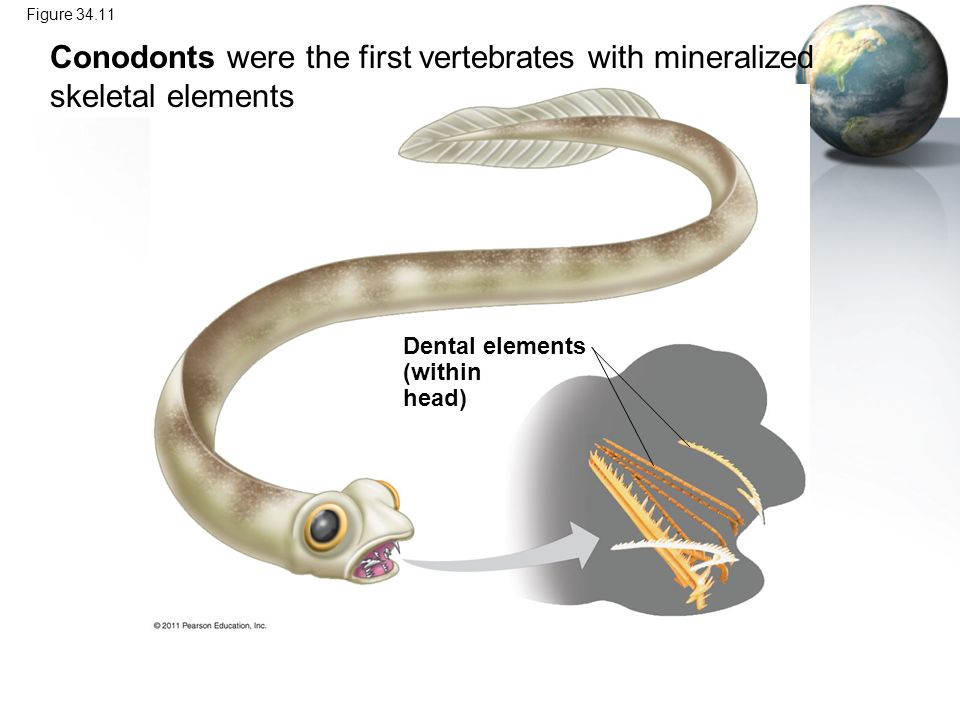 Ostracoderms
By Philippe Janvier - http://tolweb.org/Osteostraci/14842, CC BY 3.0, https://commons.wikimedia.org/w/index.php?curid=22708910
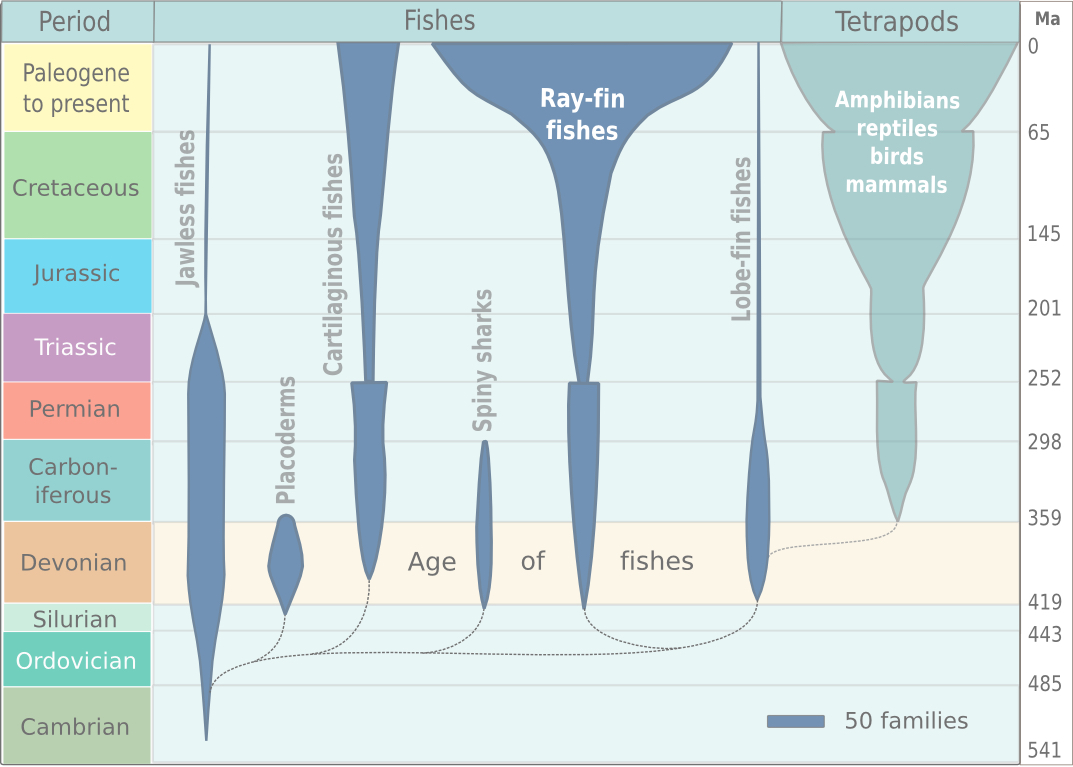 https://en.wikipedia.org/
The Evolution of Plants
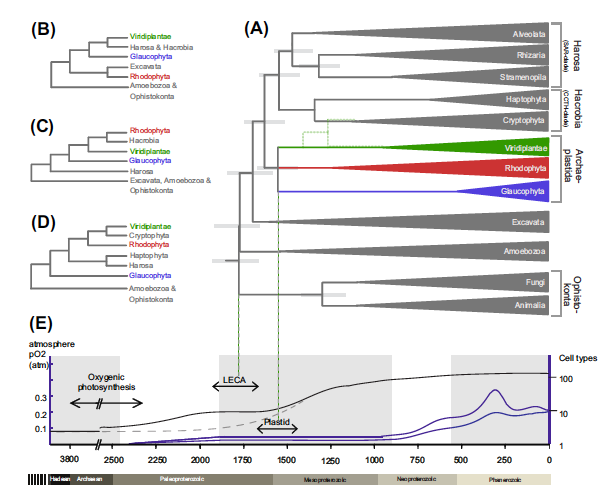 Red, green, and glaucophyte algae arose ~ 1.5-1.6 bya
De Clerk, O., K.A.  Bogaert, and F. Leliaert. 2012. Om Advances n Botanical Research Vol. 64.
The Evolution of Plants
Phanerozoic
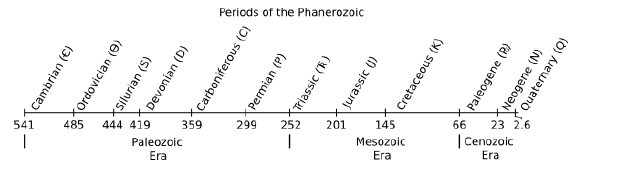 First terrestrial nonvascular plants - Bryophytes
Appearance in fossil record of several multicellular phyla
“Cambrian Explosion” - occurred over 10s of millions of years
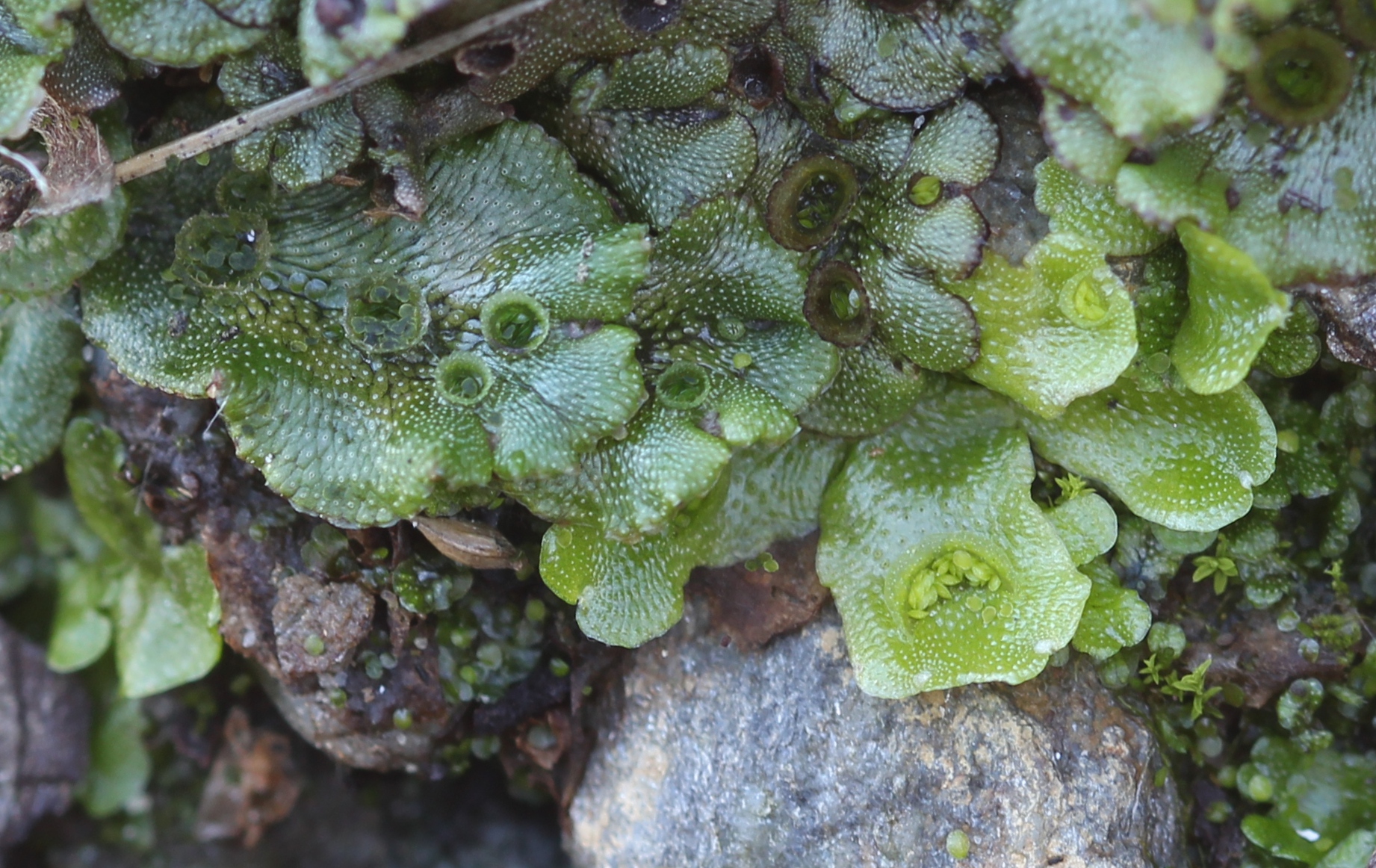 Bryophytes
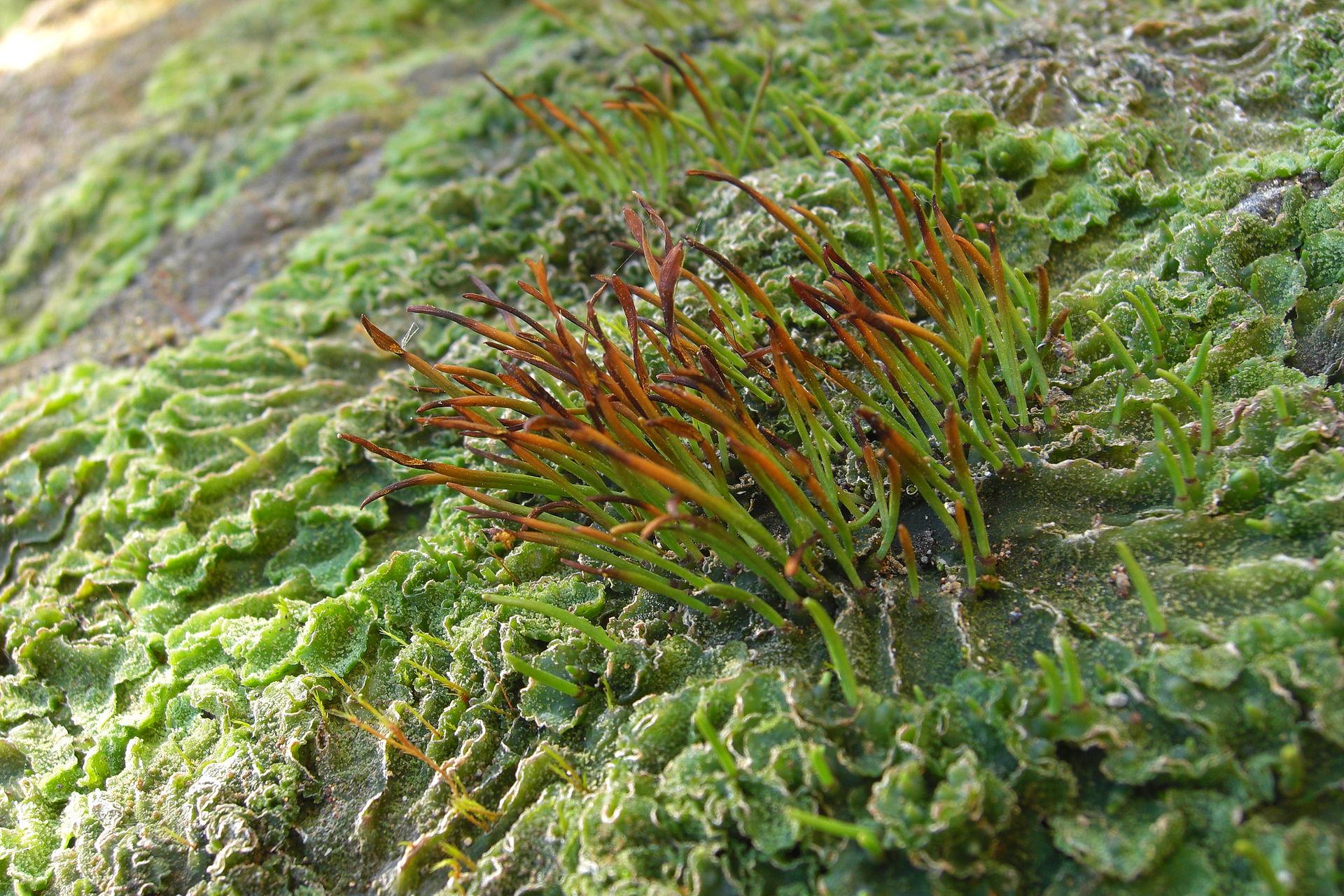 liverwort
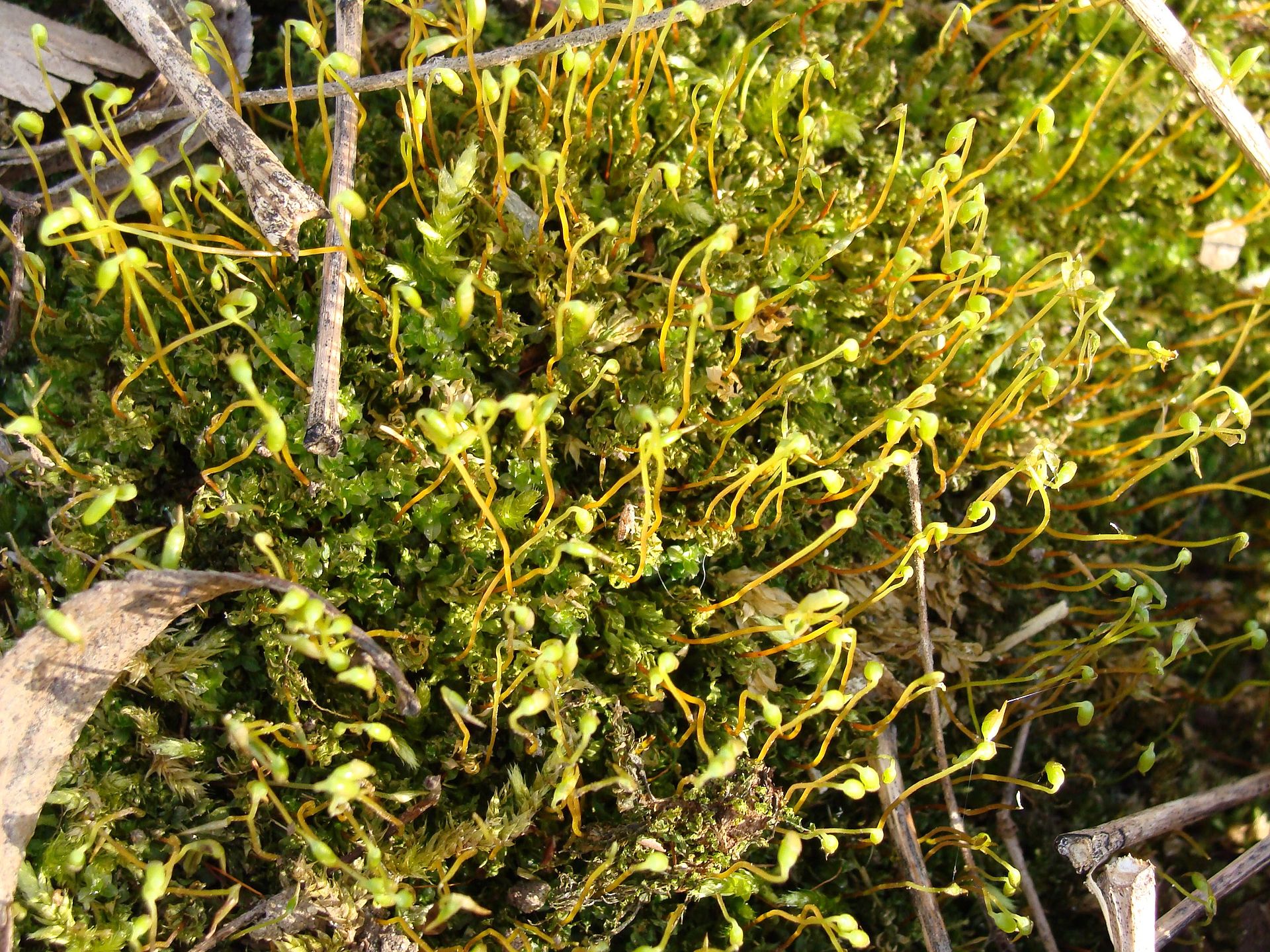 hornwort
moss
Plant Evolution Proceeded in Two Directions from a Common Ancestor
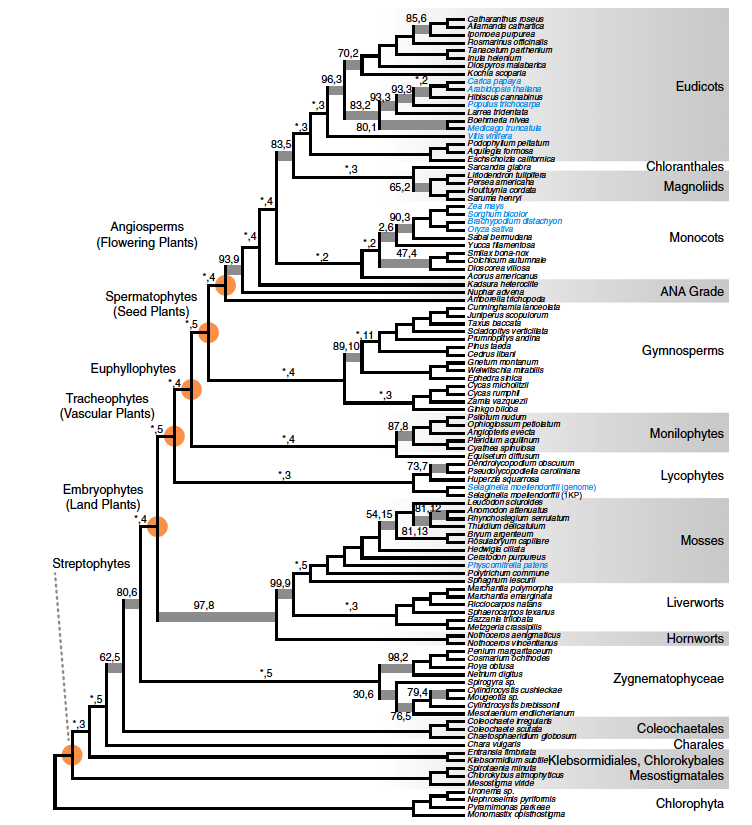 Vascular Plants
Bryophytes
(Non-vascular)
Sporophyte nurtured on gametophyte
Flagellated sperm
(Green algae - Outgroup)
The Evolution of Plants
Phanerozoic
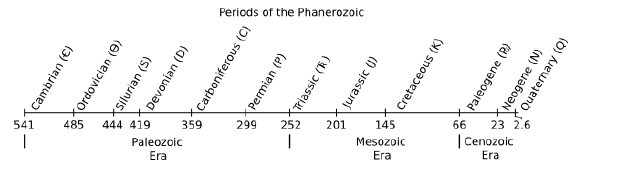 First vascular plants
First terrestrial nonvascular plants - Bryophytes
Features required to live on land (not found in Bryophytes)
Mechanisms to reduce water loss

Cuticle

Guard cells to open and close stomata

Mechanism to absorb water from soil (roots & vasculature)

Mechanism to move water around the plant (vasculature)

Mechanism to get the sperm to the egg without swimming through water for sexual reproduction
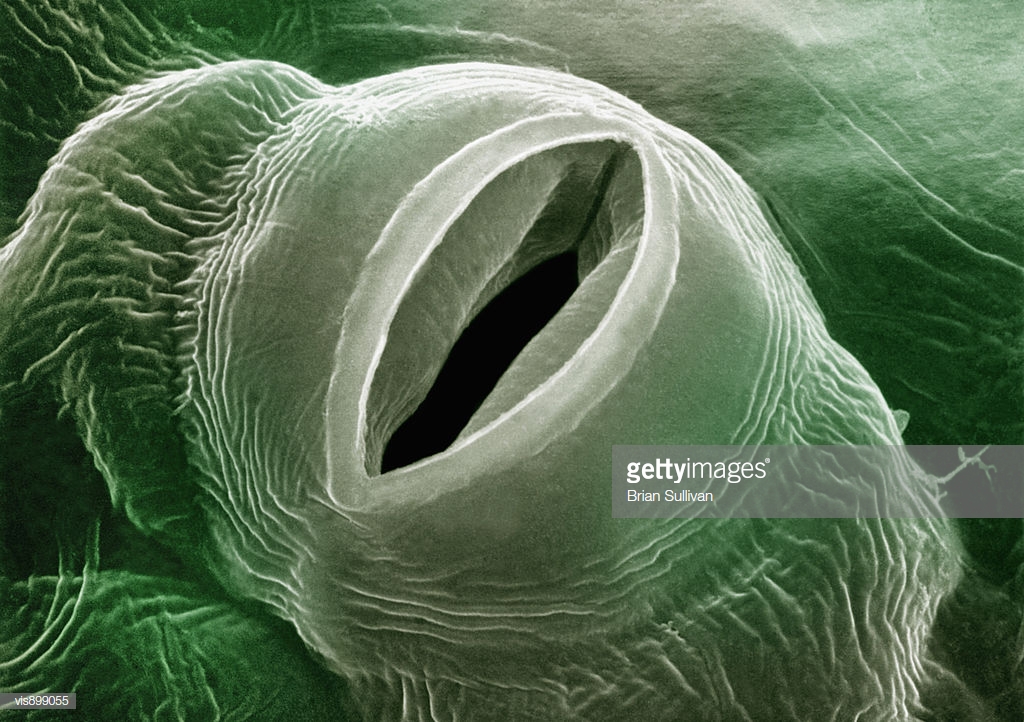 Stomata
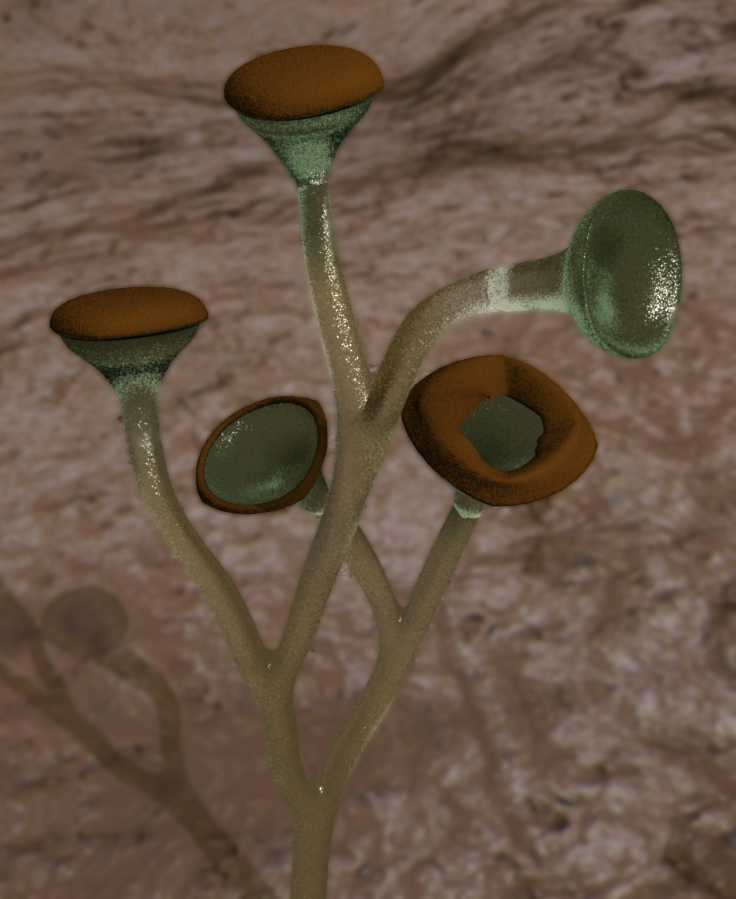 Cooksonia pertoni – artists rendering from fossils of the first vascular plant species
https://commons.wikimedia.org/wiki/File:Cooksonia_pertoni_revised.png
Seedless Vascular Plants
Modern representatives are whisk ferns, lycopods, quillworts, horsetails, ferns
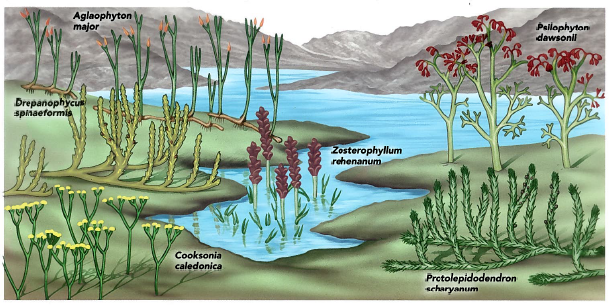 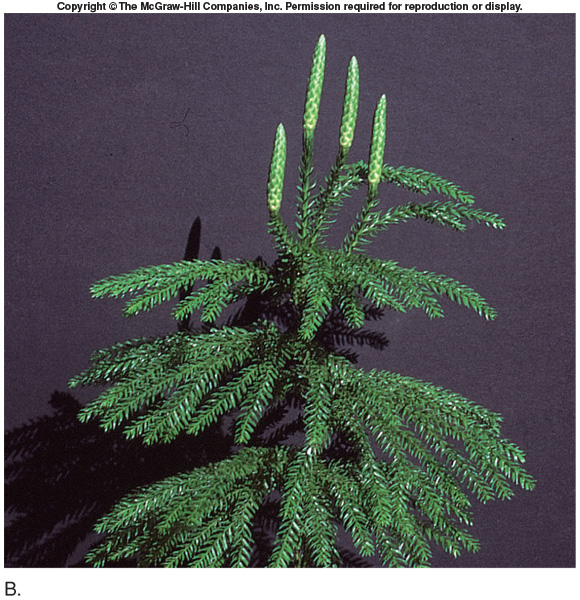 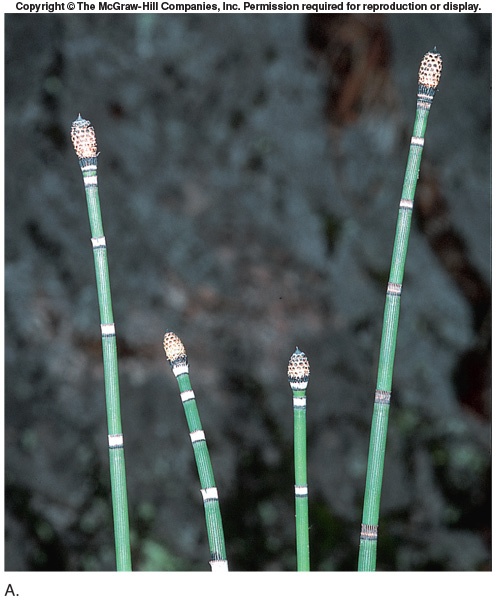 Lycopodium - Clubmoss
Equisetum - Horsetail
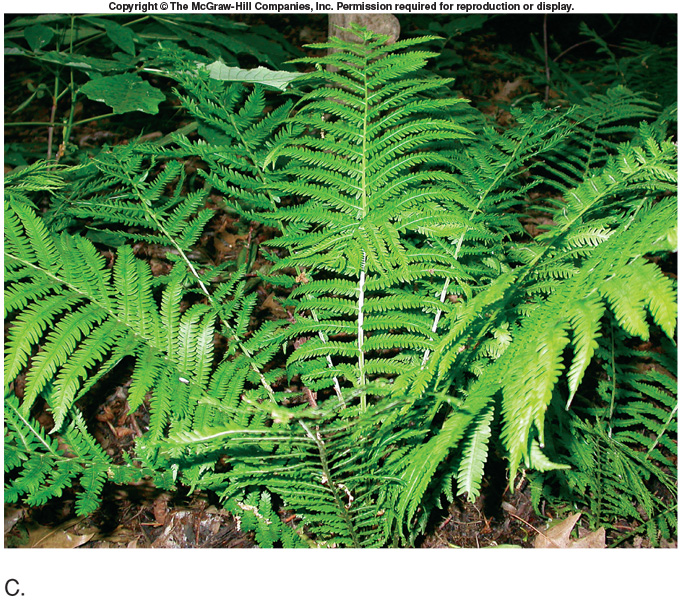 Fern
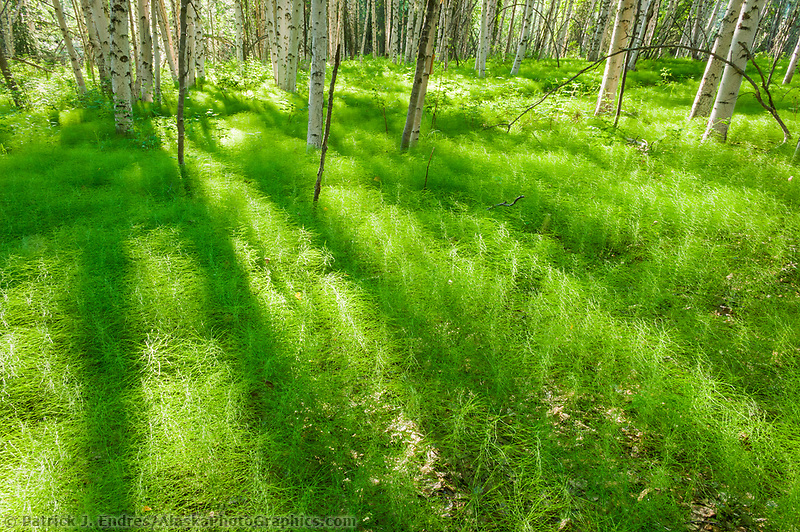 Birch forests with carpet of Equisetum in Fairbanks, Alaska
Equisetum in the boreal forest
Phanerozoic
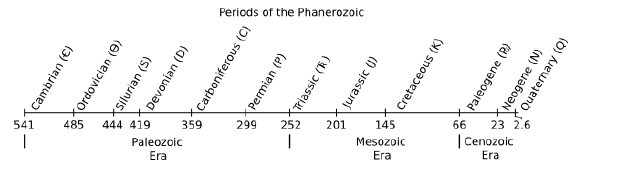 Carboniferous = Coal age – 60 M years
Large forests of Lycophytes, Equisetums, and Ferns
First vascular plants
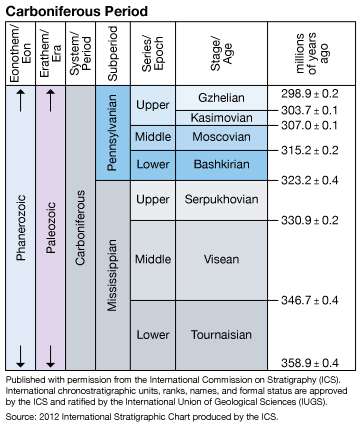 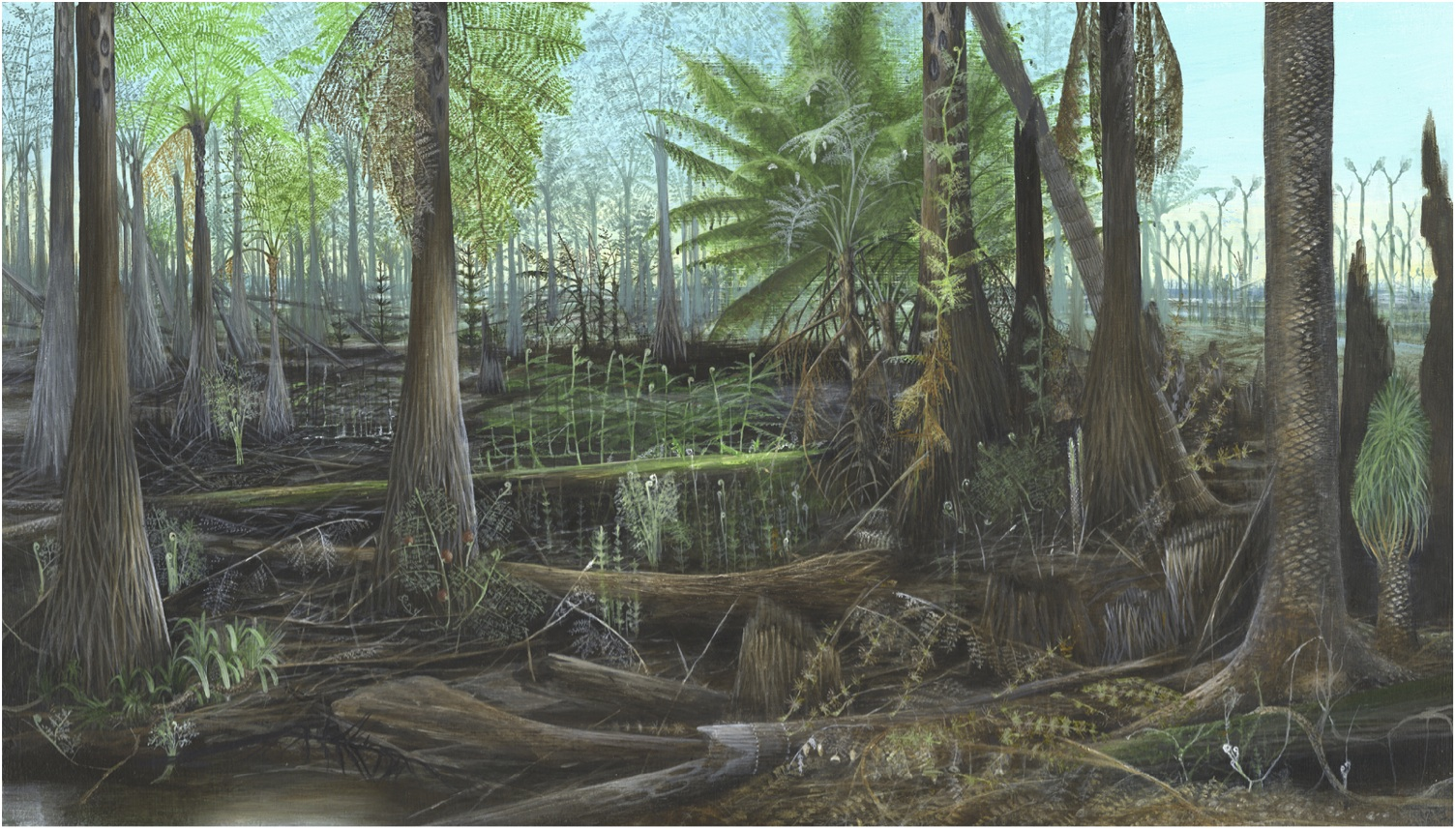 Willard, D.A., Phillips, T.L., Lesnikowska, W.A. and DiMichele, W.A. 2007. Paleoecology of the Late Pennsylvanian-Age Calhoun coal bed and implications for long-term dynamics of wetland ecosystems, International Journal of Coal Geology, 69:21-54.  ETE publication 129.
No flowering plants, fern like plants, giant horesetails
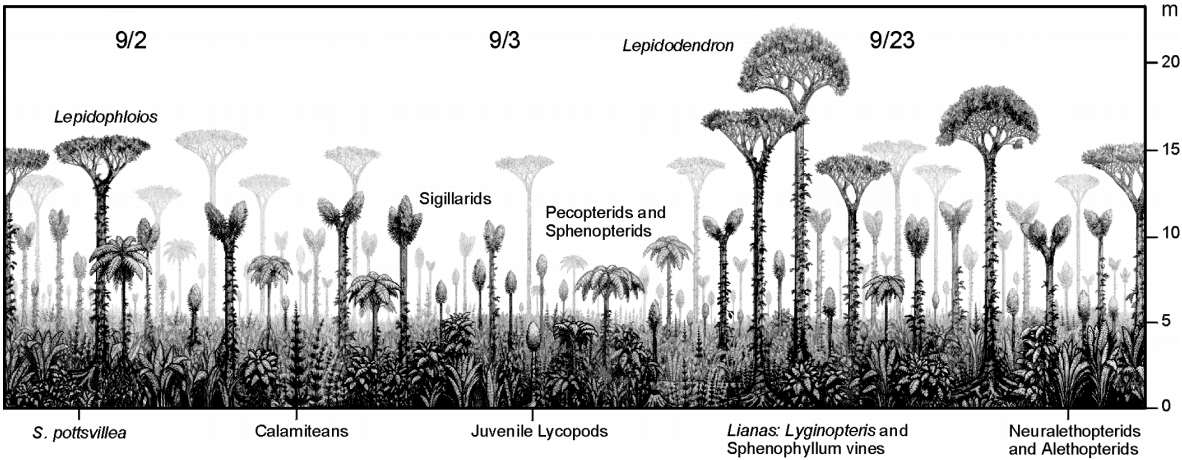 Carboniferous flora, up to 100 ft tall

https://www.fossilguy.com/sites/ambridge/index.htm


Why?
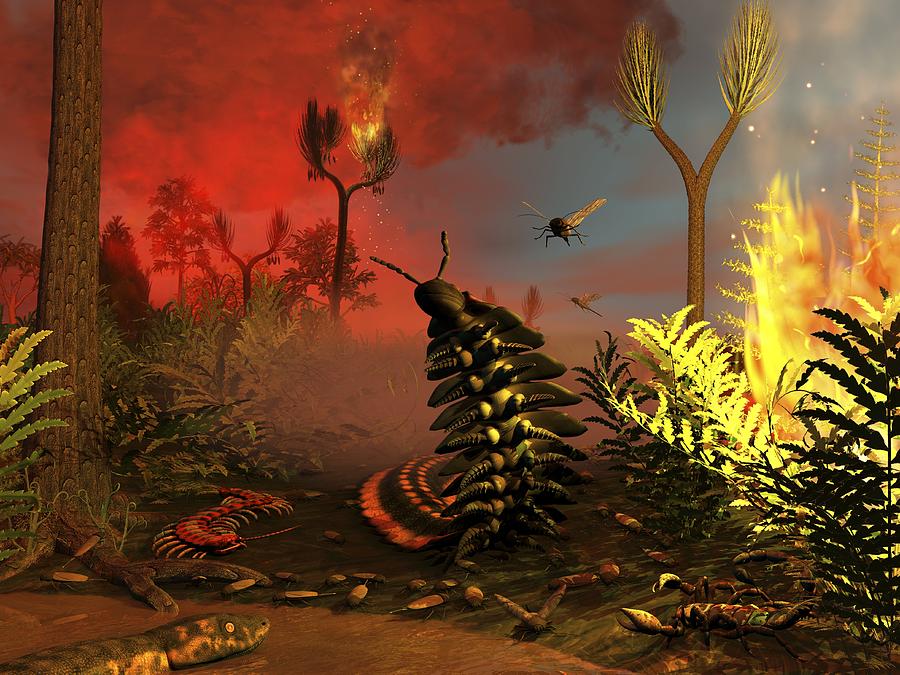 https://pixels.com/featured/carboniferous-forest-fire-artwork-science-photo-library.html
O2 as high as 35%
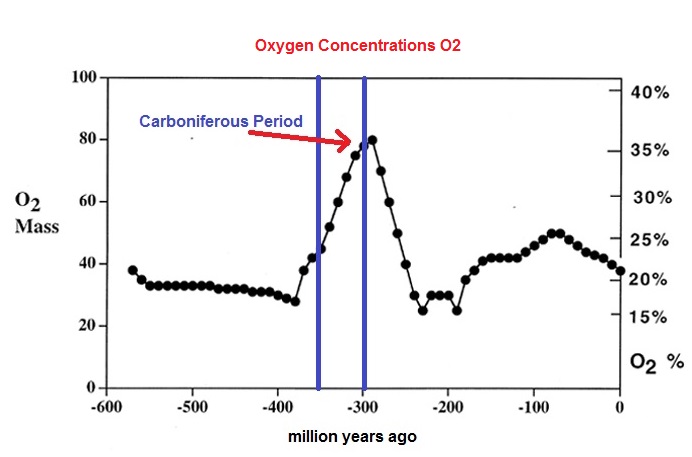 Lots of CO2
sequestered in plants
and underground
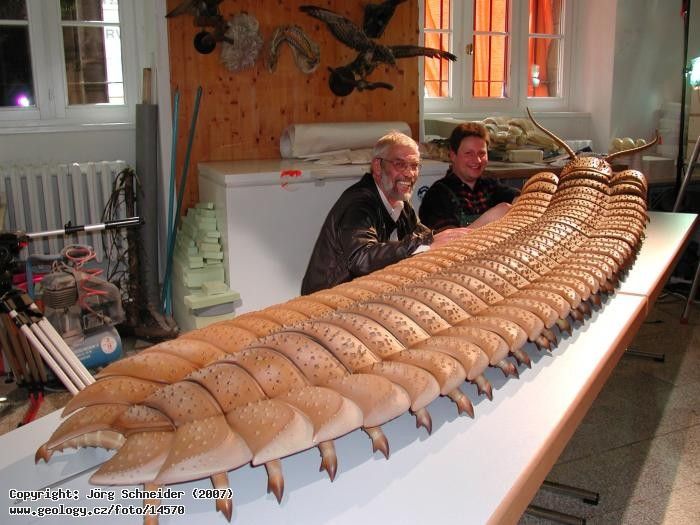 Dragonfly 1 m wingspan
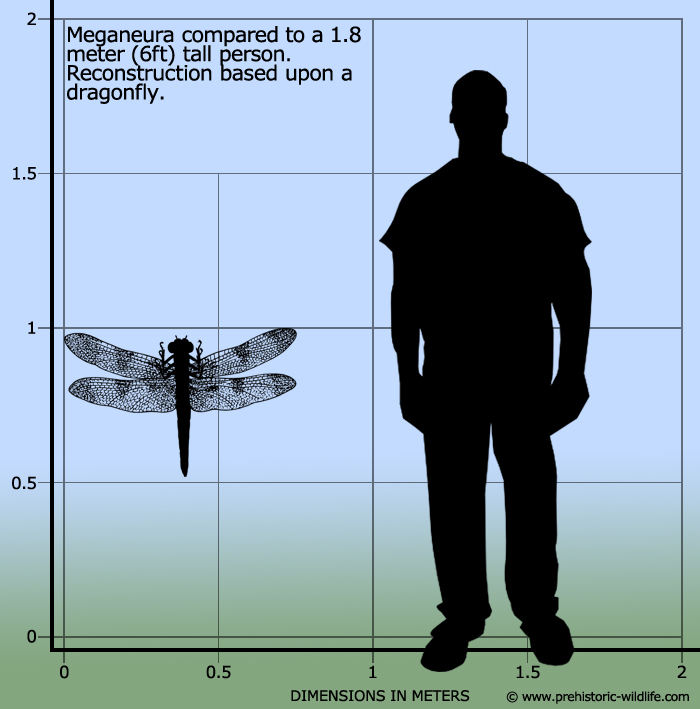 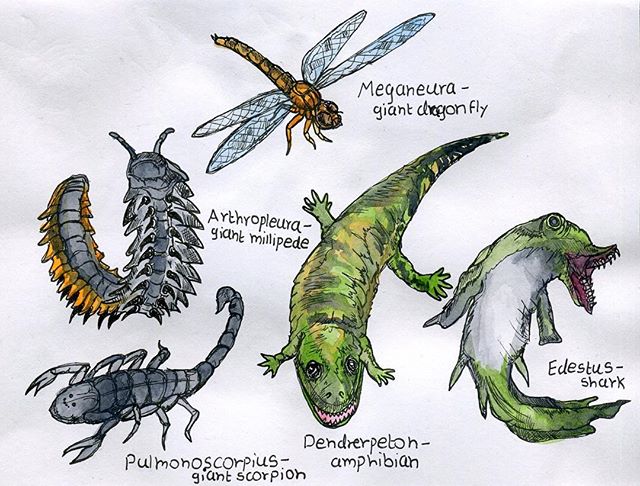 Millipede 3 m long
First sharks
Giant Scorpion
Edmund Rogers @edmundrogers98
Giant amphibians own the alligator niche
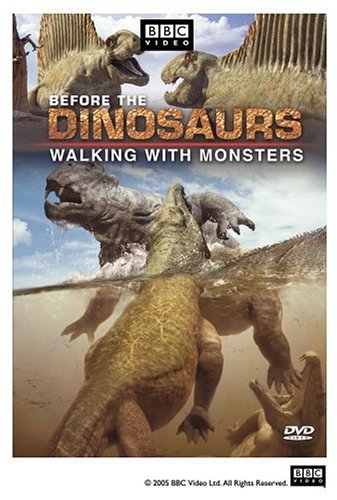 Episode 2 -
Life Before the Dinosaurs
https://www.youtube.com/watch?v=Gwo62OmuUGA
Lowland, coastal swamps during the Coal Age 
Little decomposition due to low oxygen in the swampy waters
Over geologic time the organic matter was compressed into coal
The carboniferous is still burning!
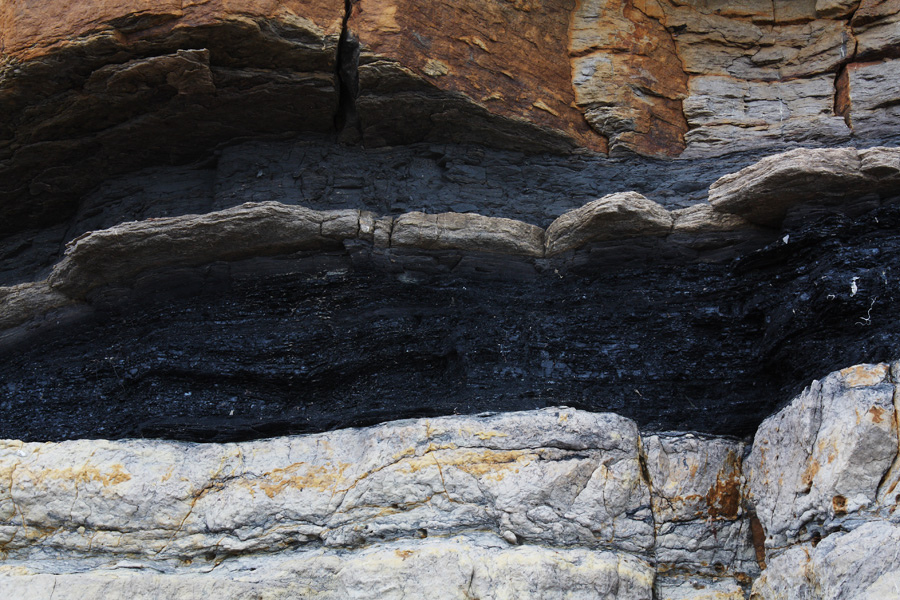 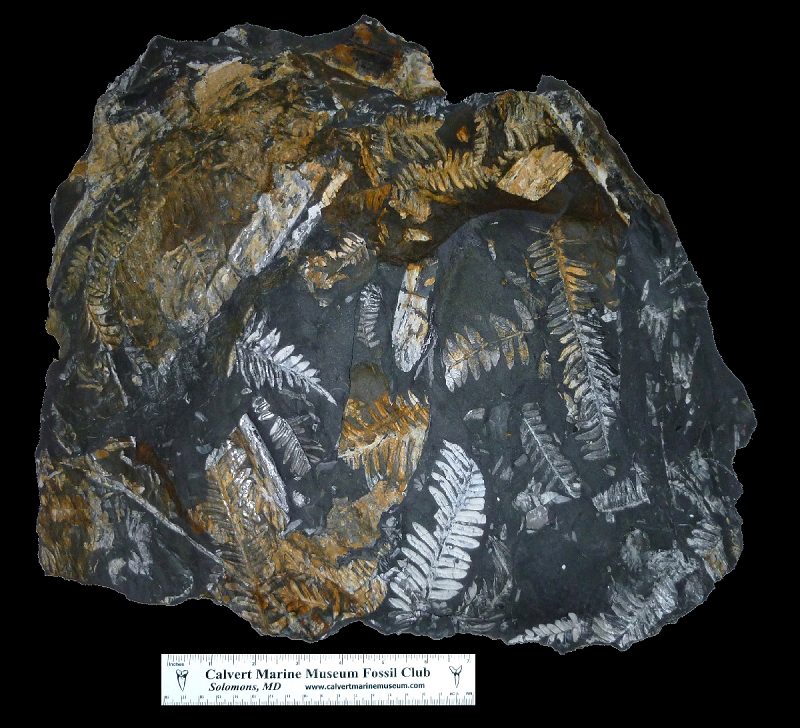 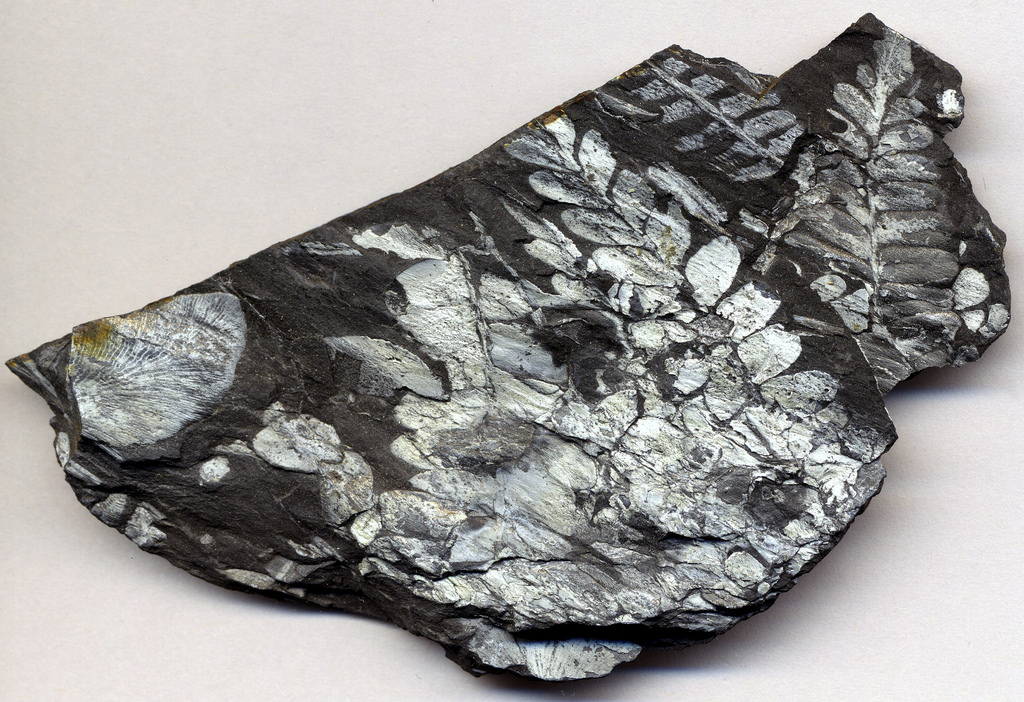 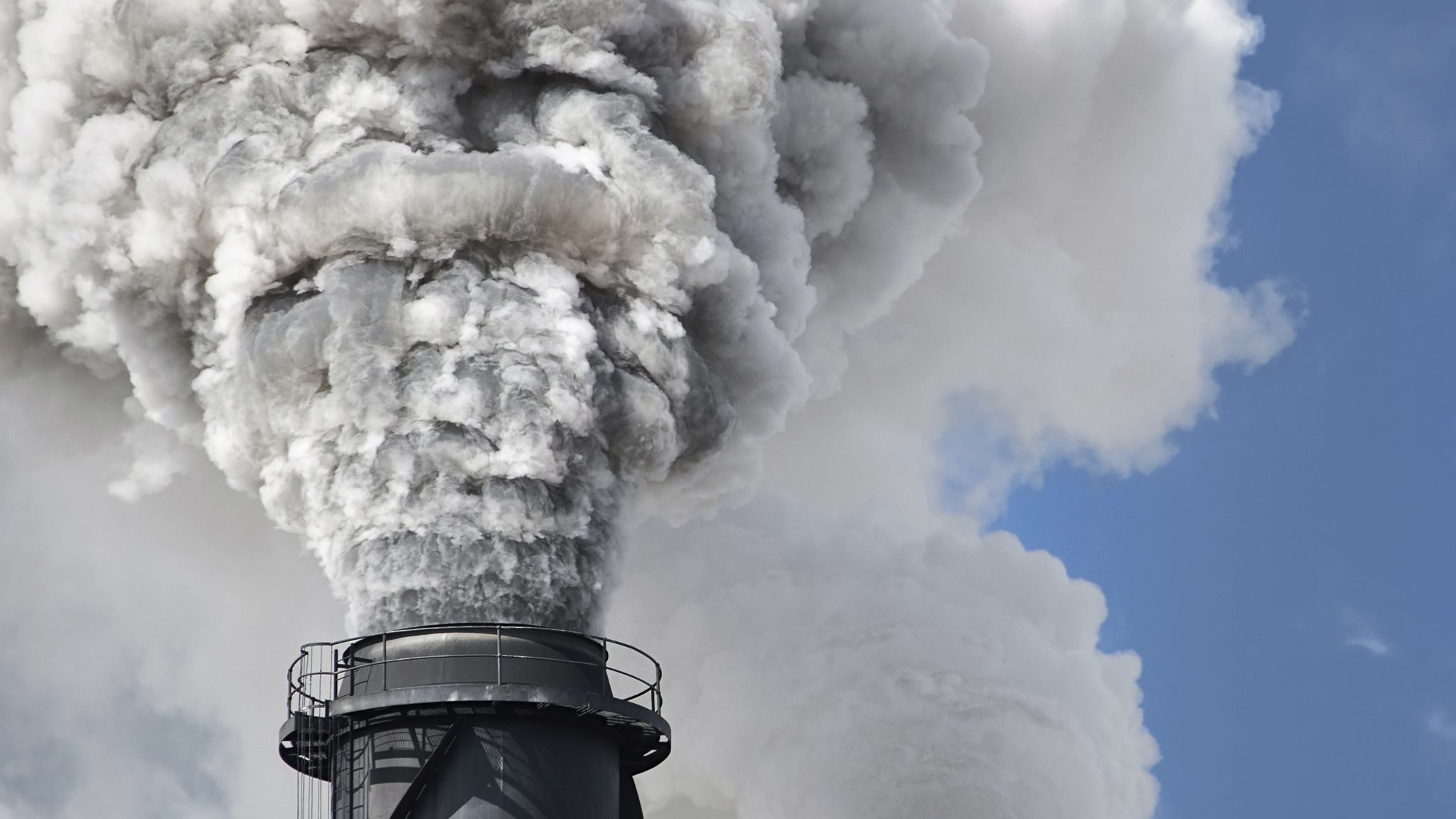 The first seed-producing plants (Gymnosperms) appeared in the fossil record during the Carboniferous (Coal Age)
In a relatively brief time, they became the most abundant plants on earth





(still not flowering plants)
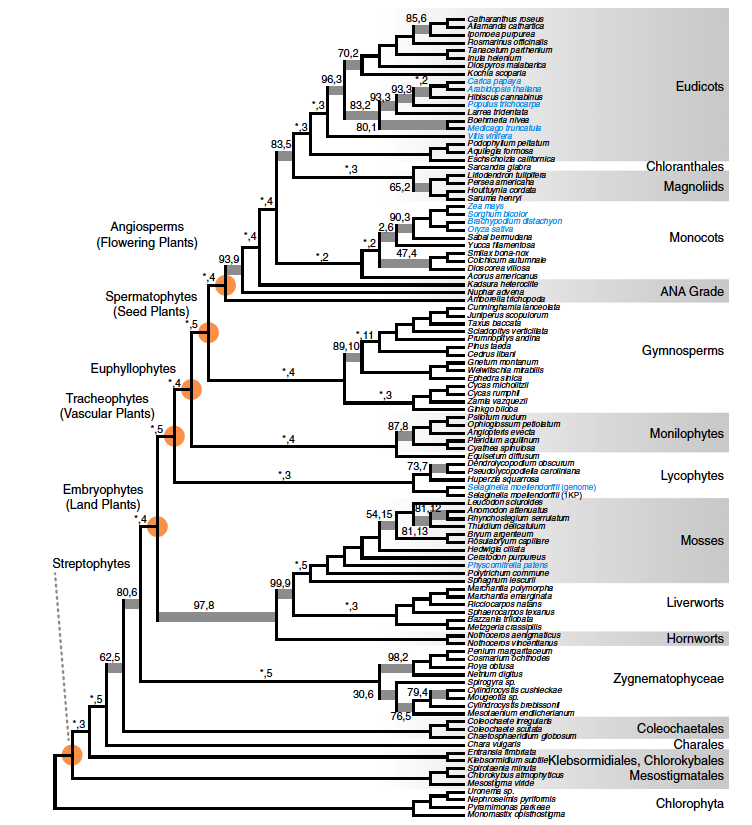 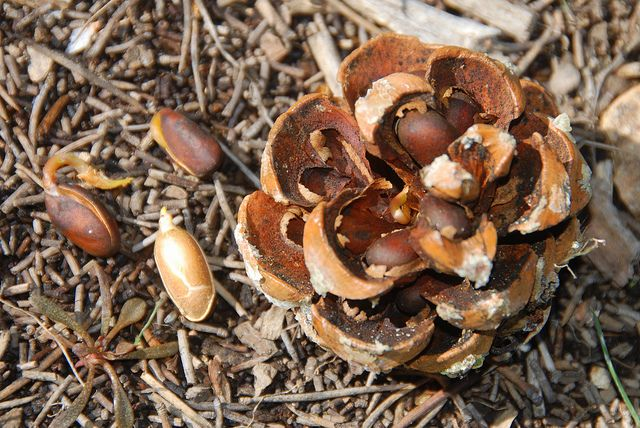 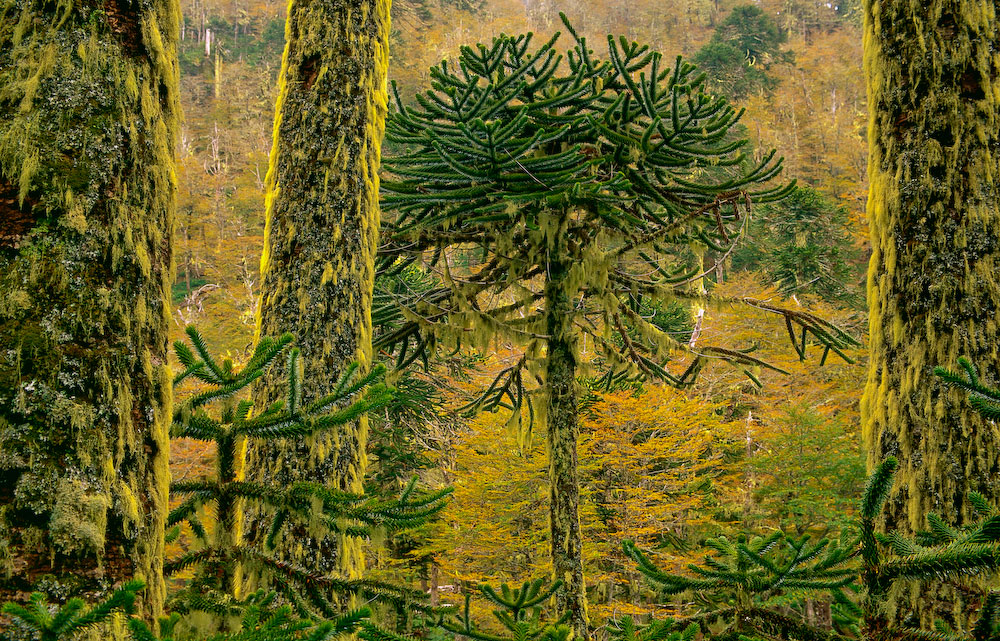 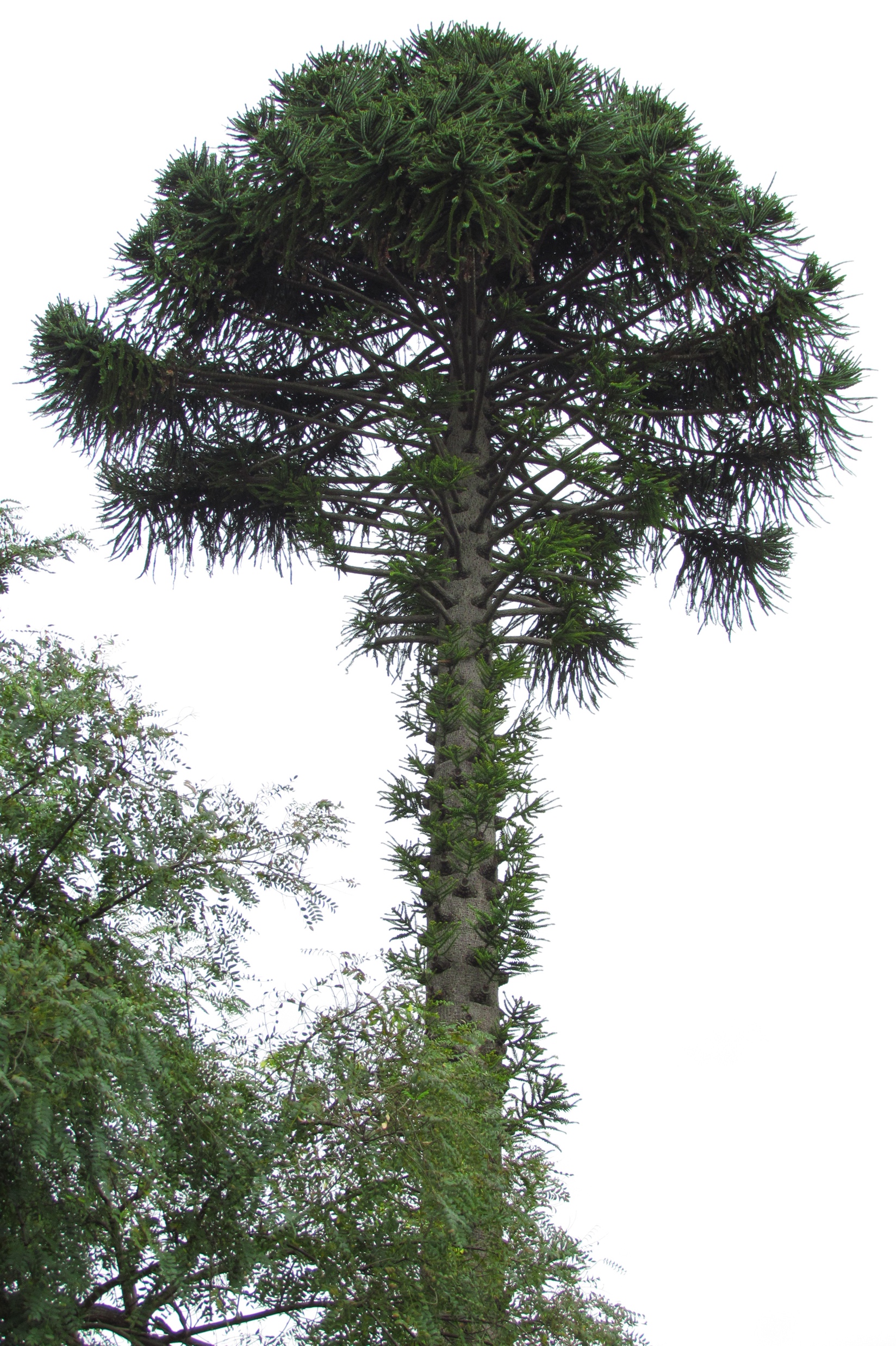 http://www.garthlenz.com/forests/web-temperate-rainforest-1
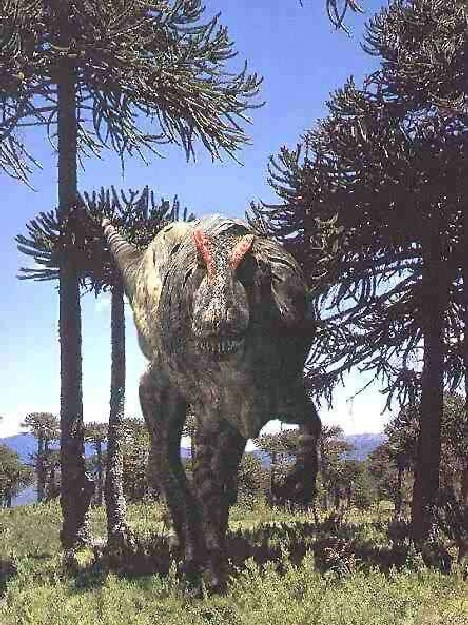 Common in Triassic
Monkey puzzle tree, Araucaria araucana
This lineage evolved 300 mya
End Permian extinction
2/3 of all terrestrial animals extinct
forests disappear briefly, increased CO2, 
	decreased O2
Phanerozoic
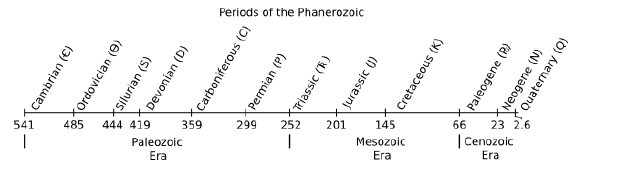 First seed plants
Gymnosperms
Gymnosperms dominant in Triassic & Jurassic
First vascular plants
First terrestrial nonvascular plants - Bryophytes
What caused the end Permian extinction?

P-T or Permian-Triassic Extinction, i.e. The Great Dying

96% of all marine species, 70% of terrestrial vertebrates, & only known mass insect extinction prior to now

e.g., trilobites, 97% of ammonites, spiny sharks

Long recovery period 

Meteors, volcanic explosions, and coal fires led to => runaway greenhouse effect

Evidence – no coal deposits from early Triassic
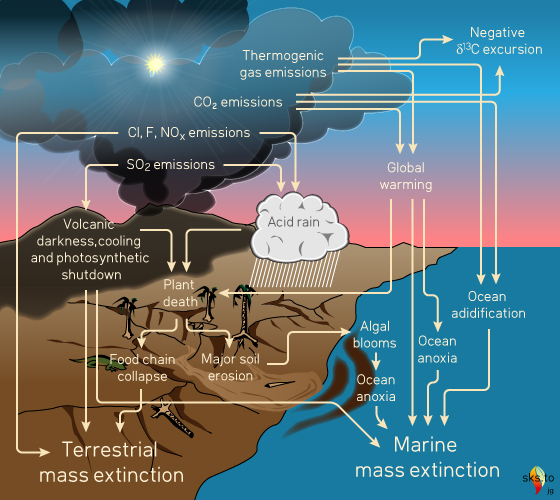 https://www.skepticalscience.com/pollution-part-2.html

Does some of this look familiar now?
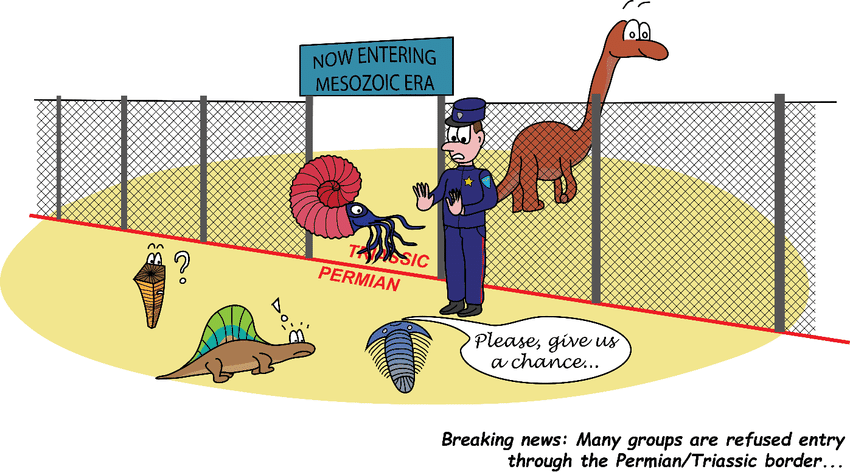 https://www.researchgate.net/profile/Gwenael-Caravaca
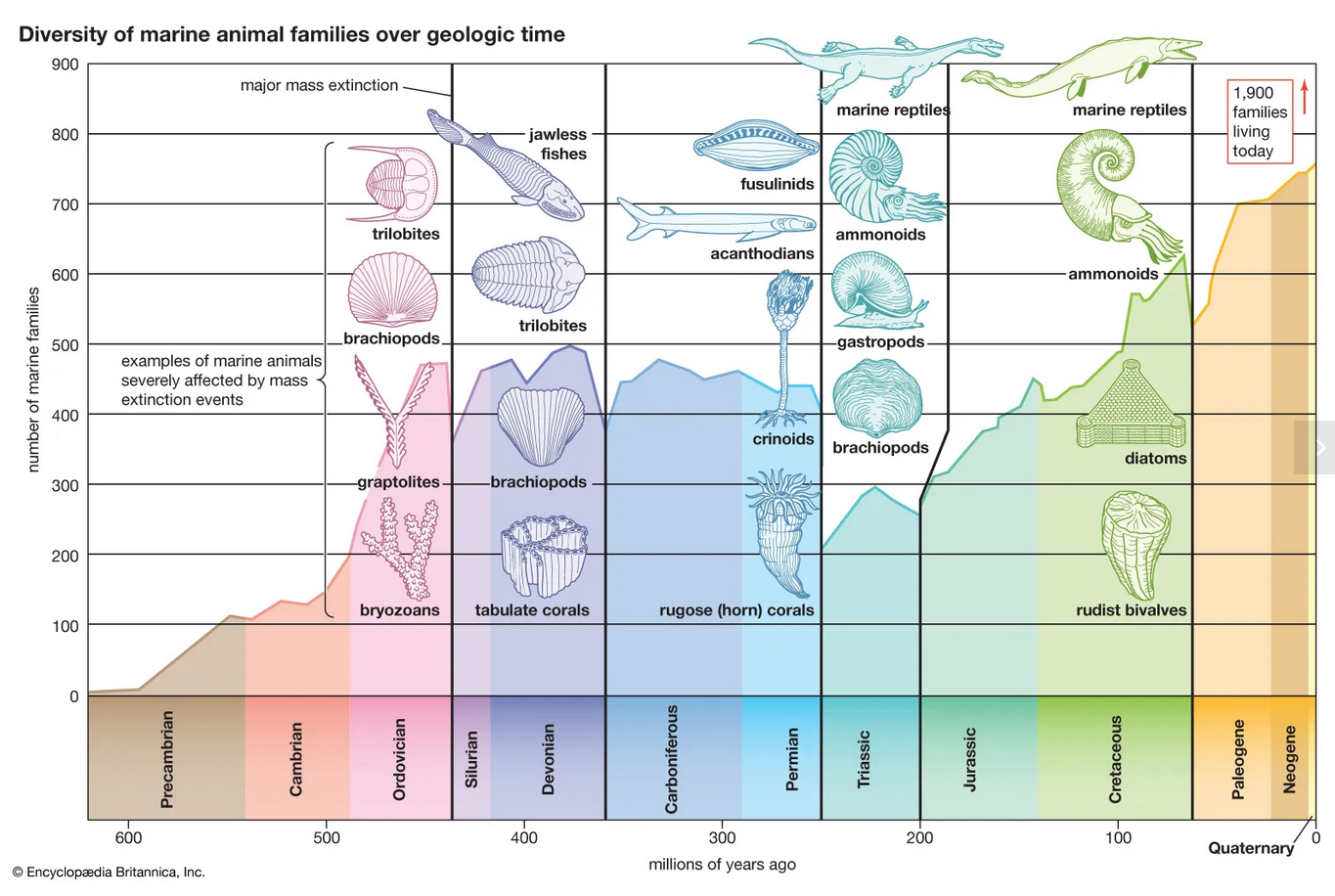 The sixth mass extinction

History shows a net increase in # species

This follows each mass extinction

Will the same happen with a human causes mass extinction?

Extinction rates = 100-1000X greater now
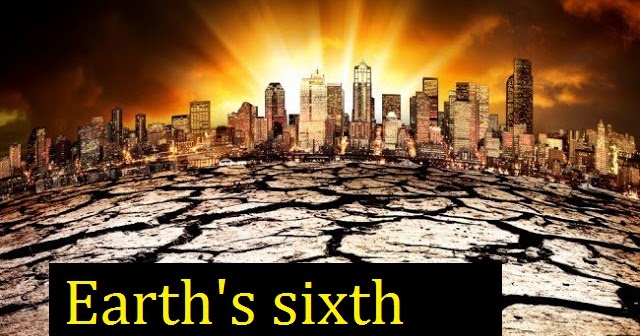 Rise of the gymnosperms in Triassic/Jurassic coincides with a whole genome duplication (WGD) event
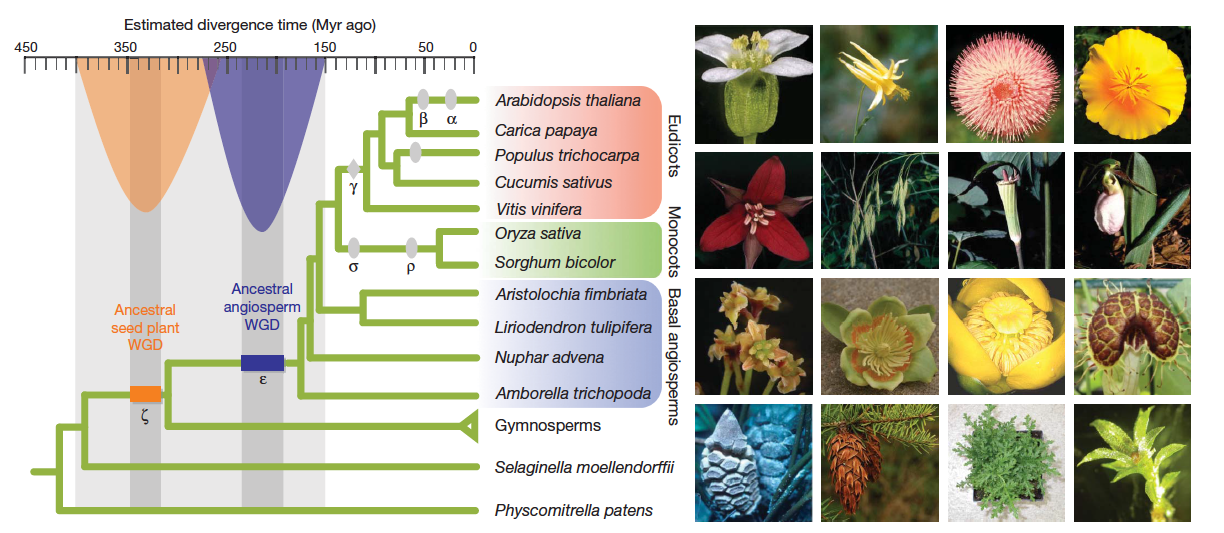 Genome duplications are common in plants, can lead to instantaneous speciation.
Jiao et al. 2011.Nature
chromosome
doubling
14 x 2
hybridization
event
28 + 14
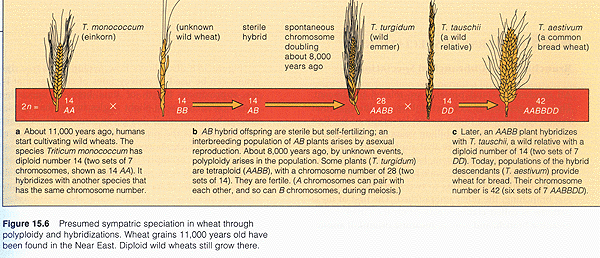 http://www.sbs.utexas.edu/levin/bio213/evolution/speciation.html
Genome duplication led to modern wheat as we know it.
The dominance of gymnosperms also coincides with the development of the supercontinent, Pangaea; the continents have merged into 1 giant super continent.
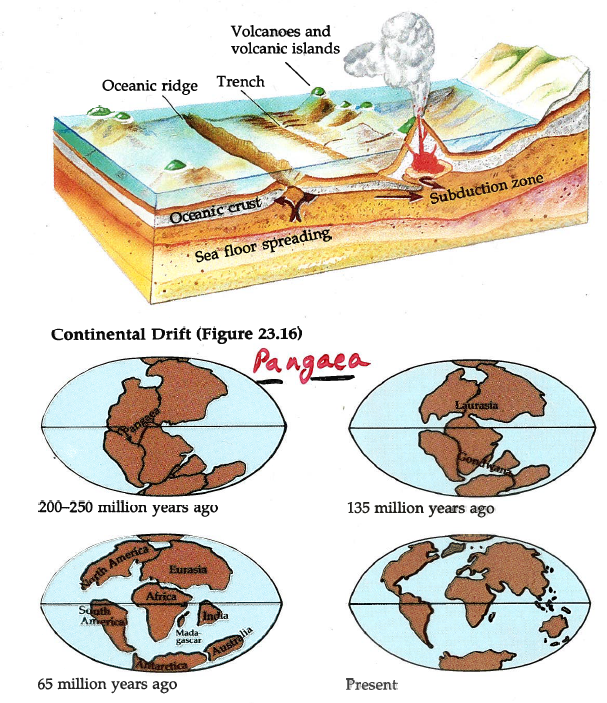 Triassic =>
Early Triassic
Key evolutionary innovations of Gymnosperms
Seeds 
Protective coat for the embryo
Food supply for the embryo
Potentially dormant for long periods
Water not required for fertilization
Fire resistant
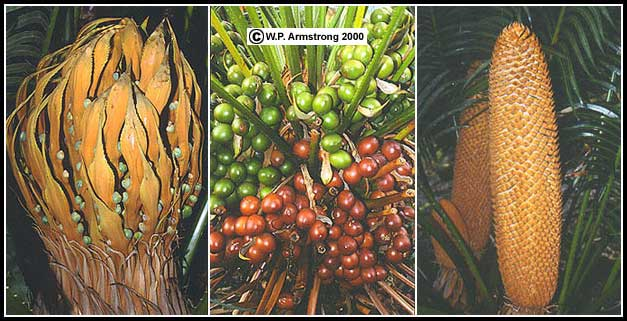 Cycad
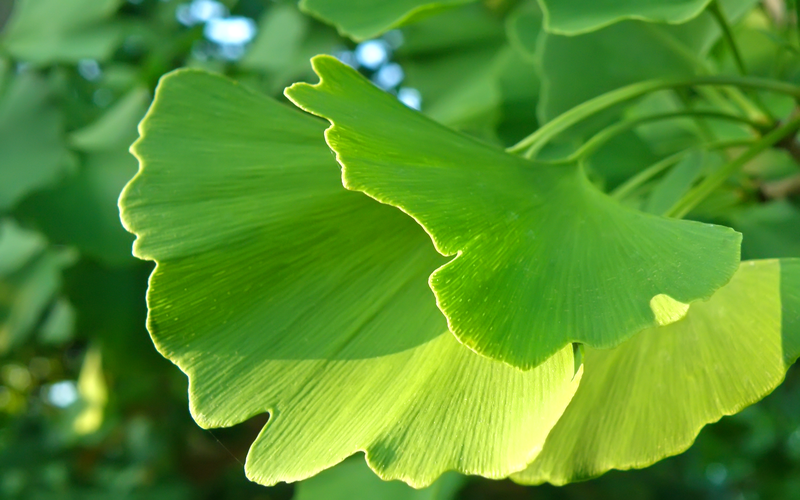 male
female
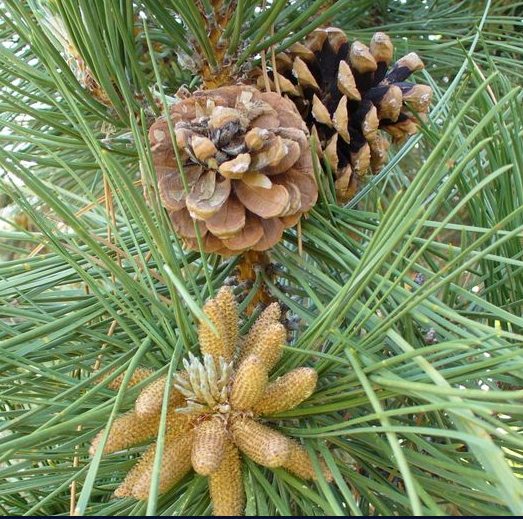 Ginko biloba
female
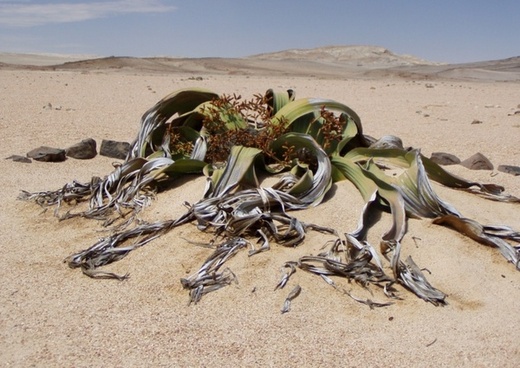 male
Pines
Welwitschia
mirabilis
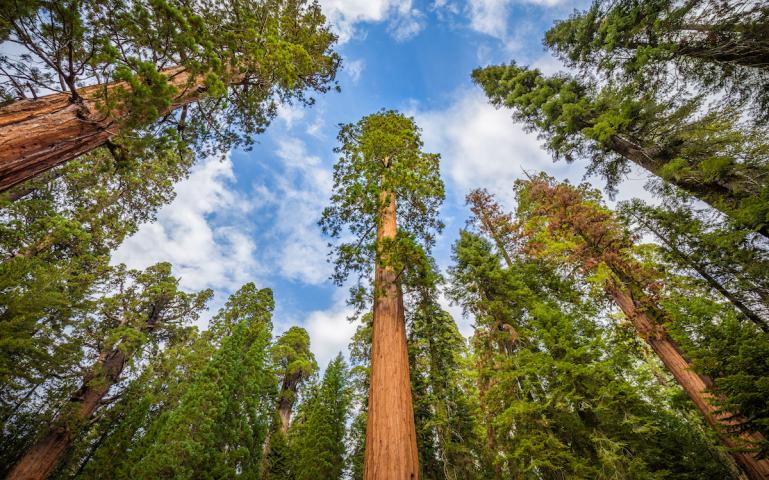 Giant Sequoia - Sequoiadendron giganteum
Sequioa National Monument
https://www.sierraclub.org/sierra/giant-sequoia-national-monument-next-hit-list
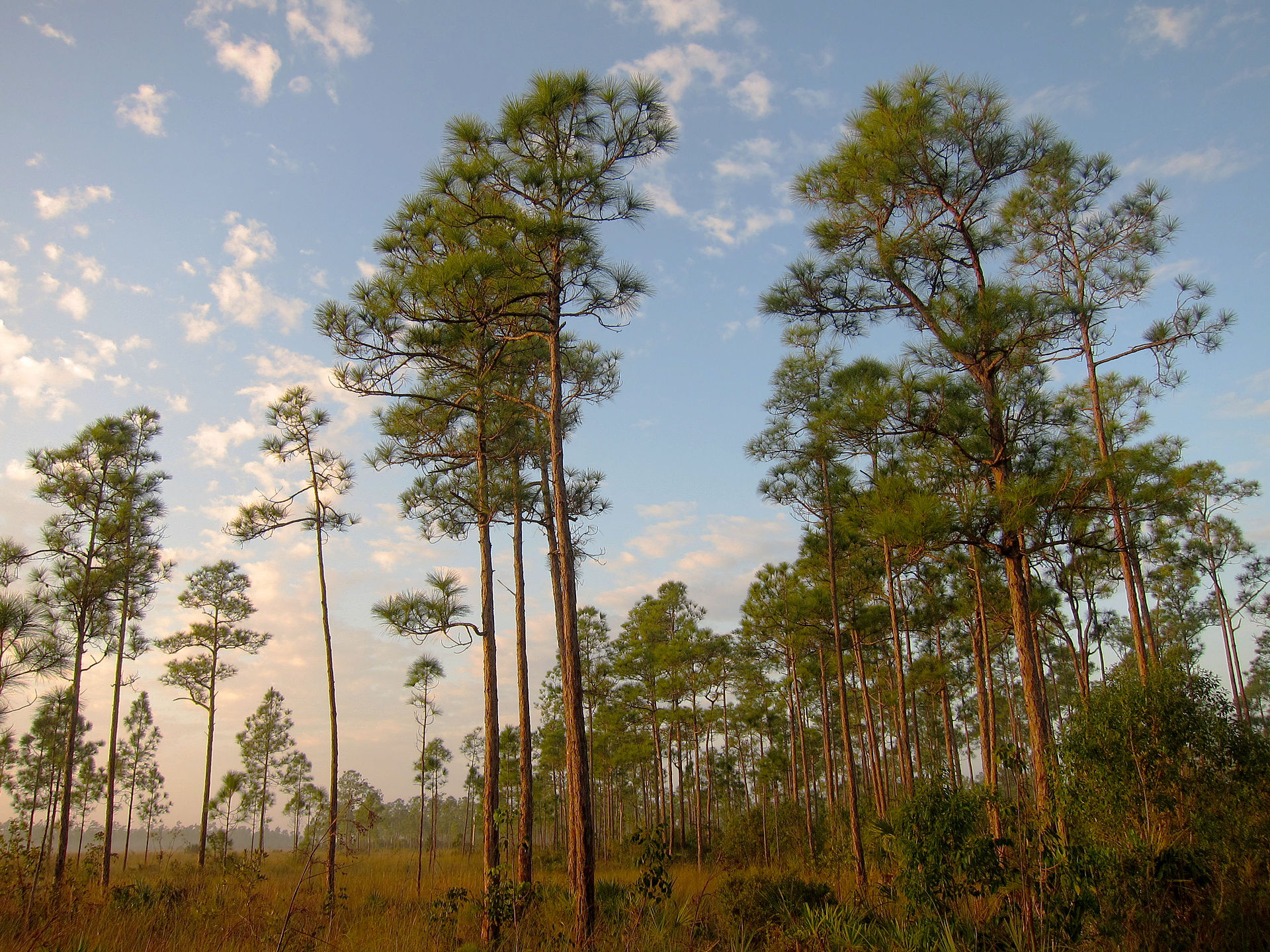 Slash Pines (Pinus elliottii) https://en.wikipedia.org/wiki/South_Florida_rocklands
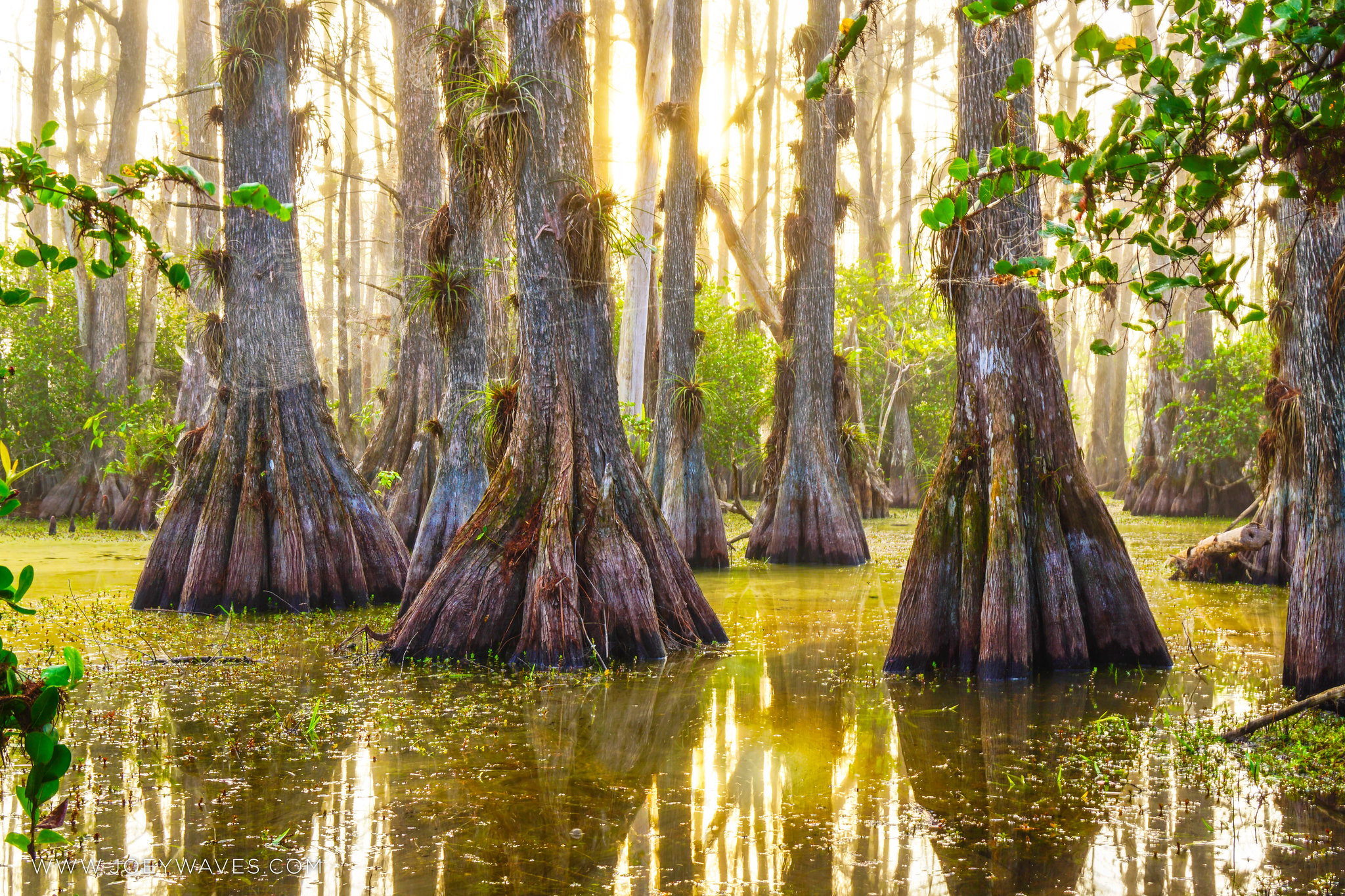 Cypress – Taxodium spp.